Multiple heavy ion injection into NICA Booster




Andrei Martynov

Dubna, 2024
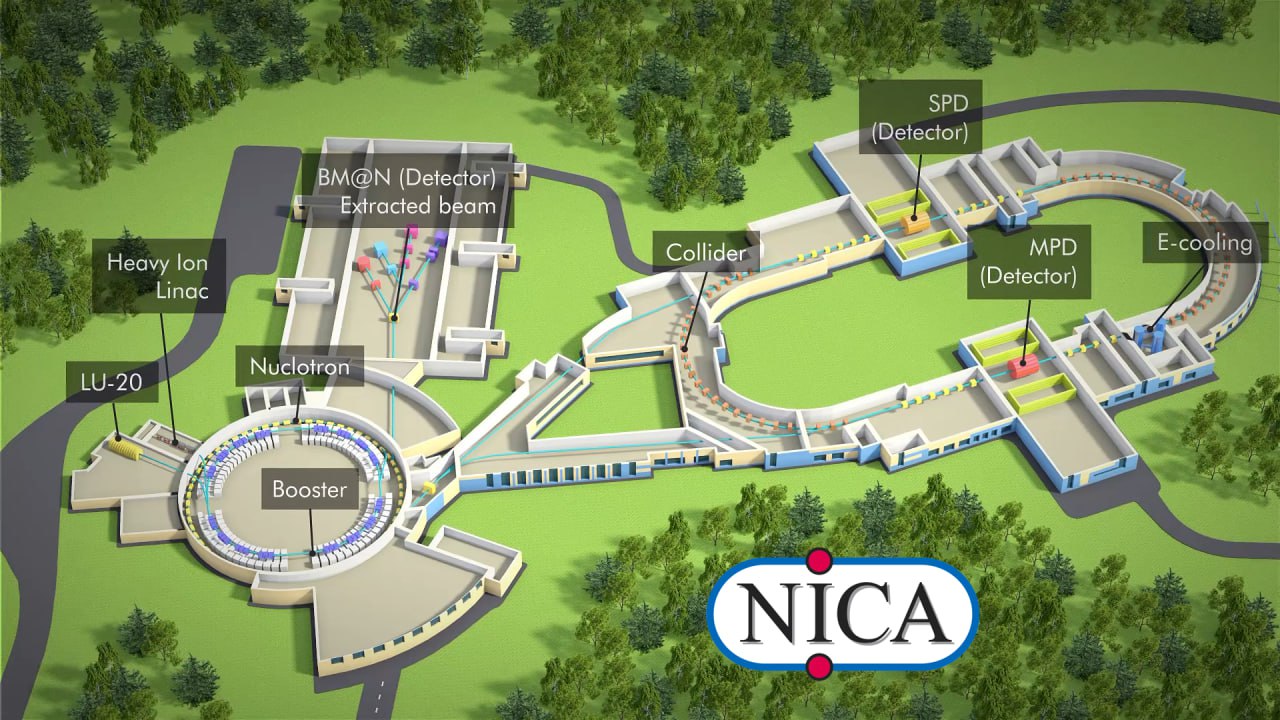 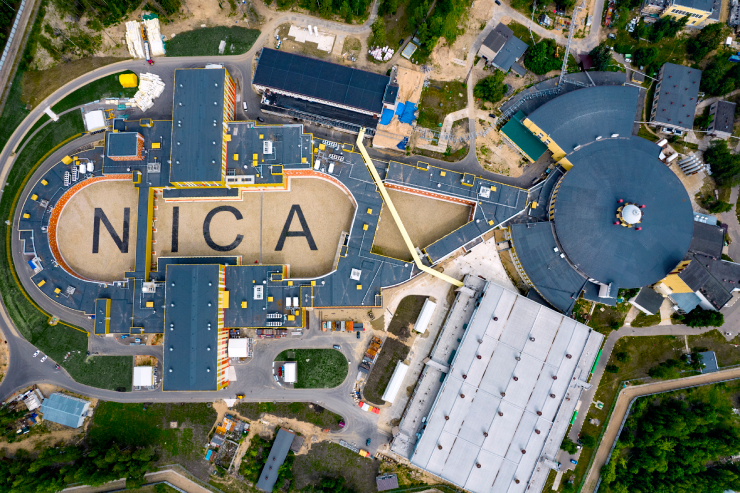 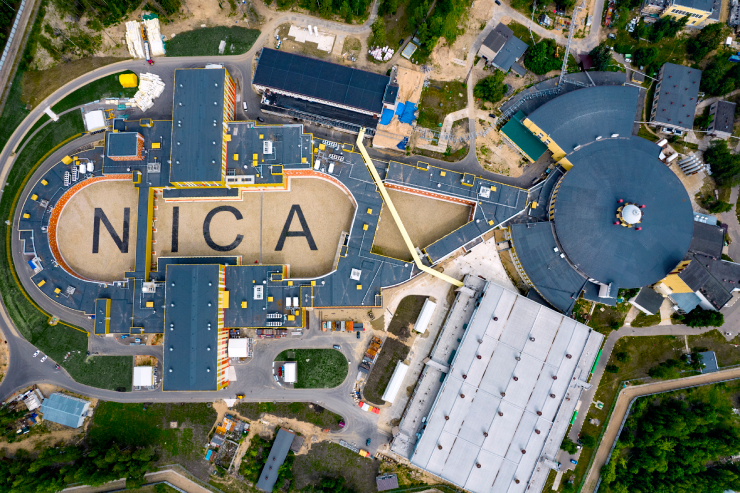 Nuclotron 0.6-3.9 GeV/u
MPD
BOOSTER (600 MeV/u)
SPI + LU-20 (5 MeV/u
COLLIDER (1-4.5 GeV/u, C = 503 m
KRION 6-T + HILAC (3.2 MeV/u)
Experiments with fixed targets (BM@N)
SPD
KRION – 6T Electron String Ion Source
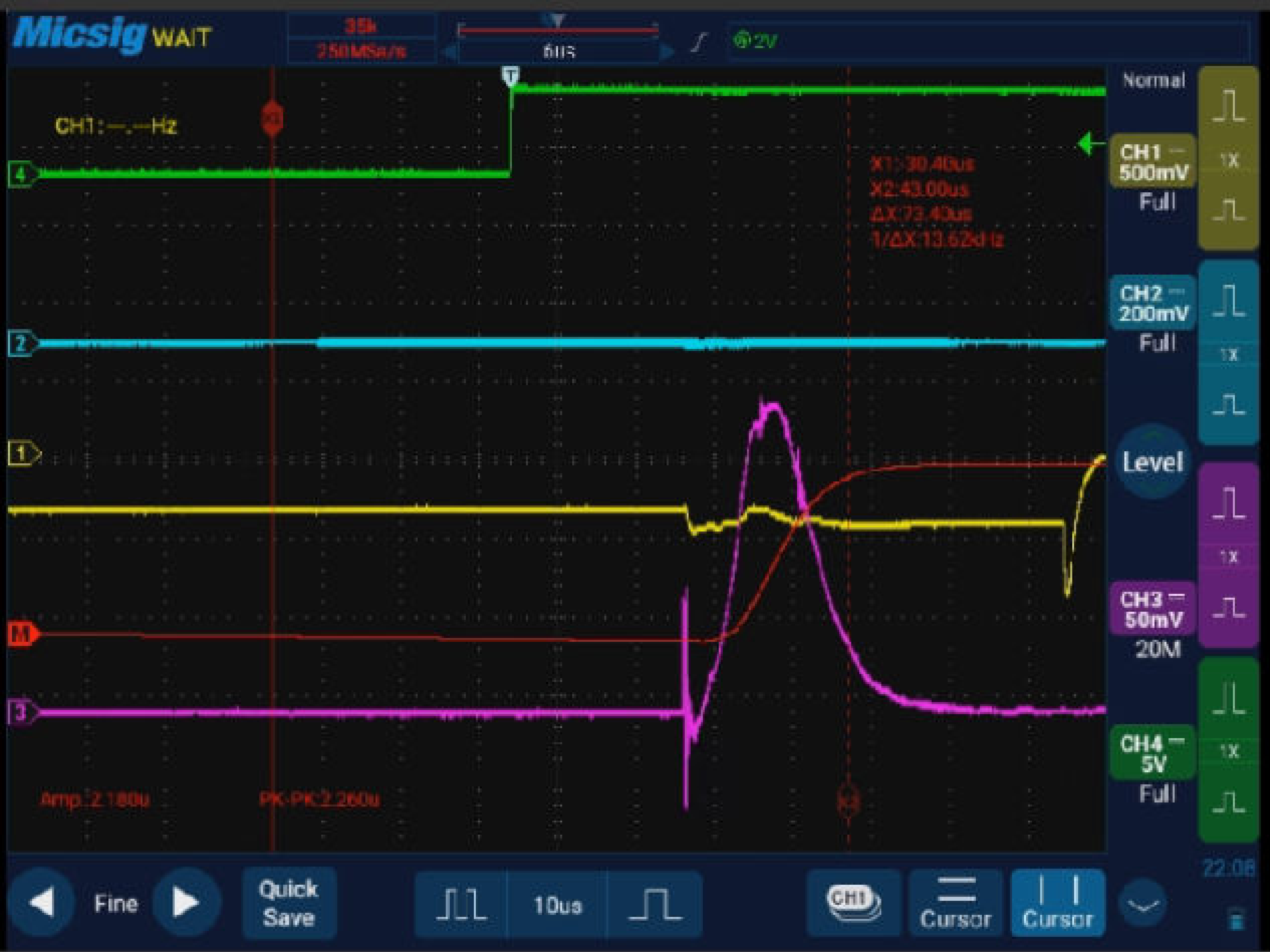 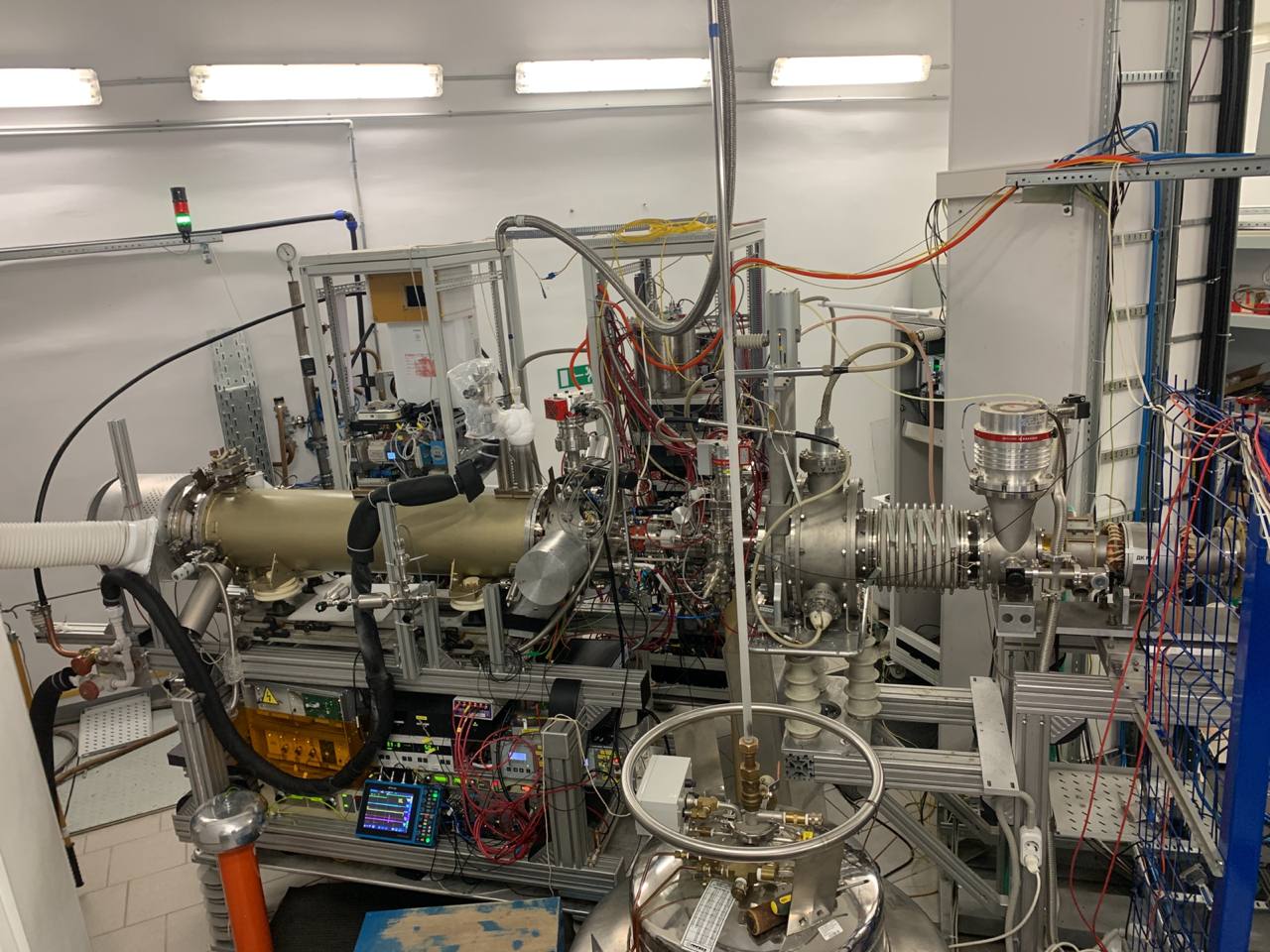 124Xe
Q=2,18 nК, I= 200 mA, t= 25  ms
HEAVY ION LINEAR ACCELERATOR (HILAC)
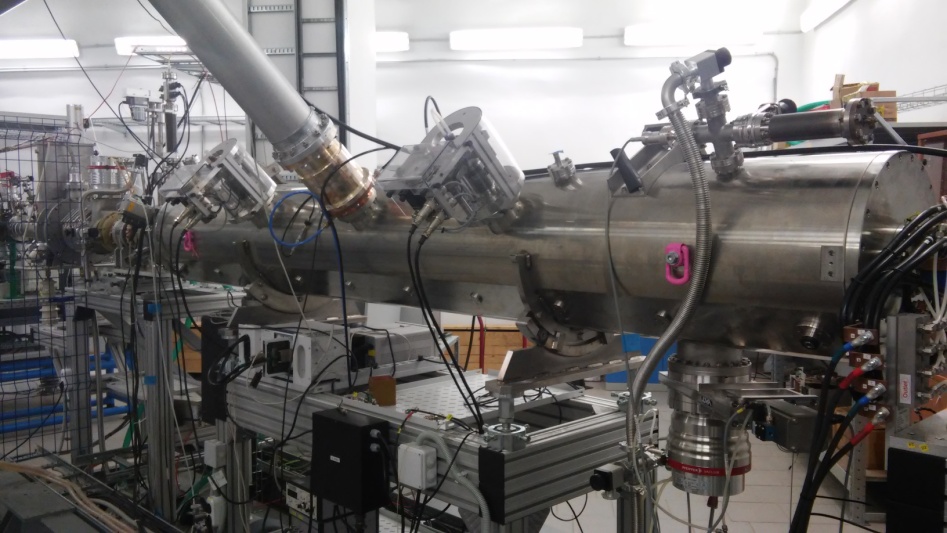 RFQ
Buncher
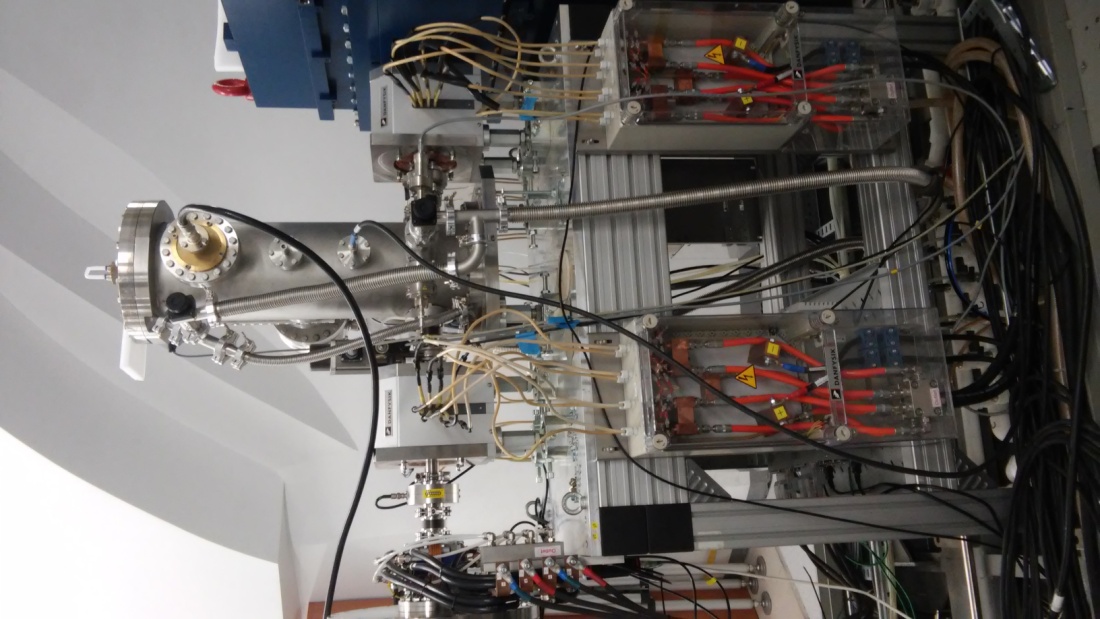 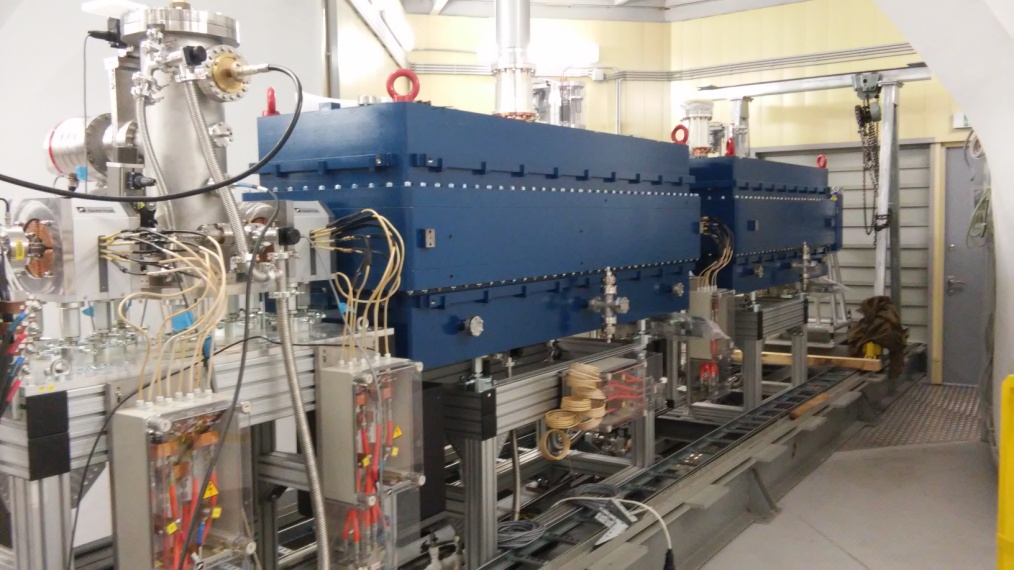 IH-1
IH-2
Auxillary diagnostic equipment along the injector
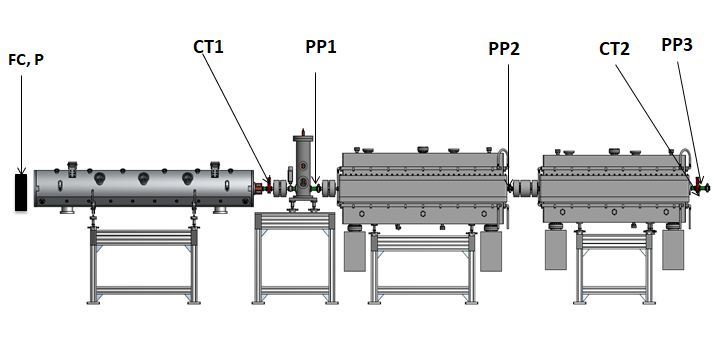 FC1
PM 2
beam
beam
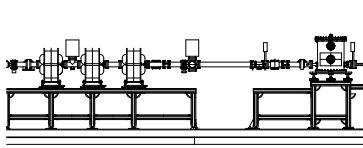 CT3
CT4
FC3
PM 5
beam
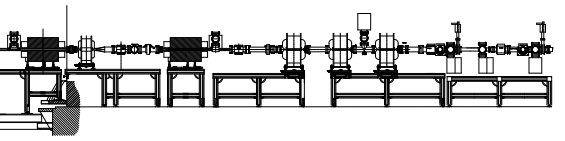 beam
Booster
CT – Current transformer, FC – Faraday Cup, PM- Profilometer, РР- Phase Probe )фазовый датчик)
Injection line into Booster
Heavy Ion linac consists of:
- Electron String Heavy ion source (ESIS) KRION-6T, 6T conducting solenoid of 1.2m length, extraction voltage up to 25.0 kV;
- Low energy beam transport channel LEBT, Eout = 17 keV/n;
- Heavy ion LINAC: 4-rod RFQ is followed by two IH DTL section with the KONUS accelerating structure, accelerates ions with 
  Charge-to-mass ratio of q/A = 6.25, Ein = 17 keV/n, Eout = 3.2 MeV/u;
-High energy beam transport channel (HILAC – BOOSTER)
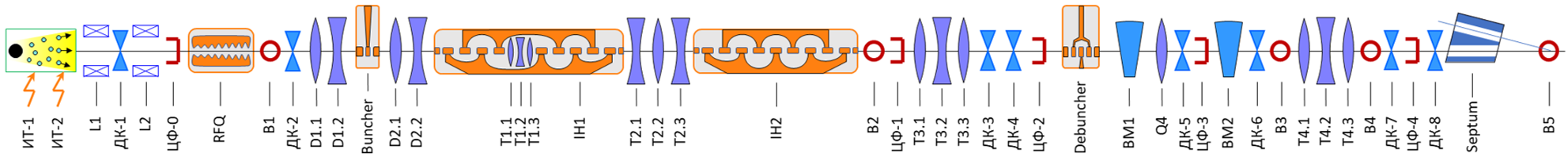 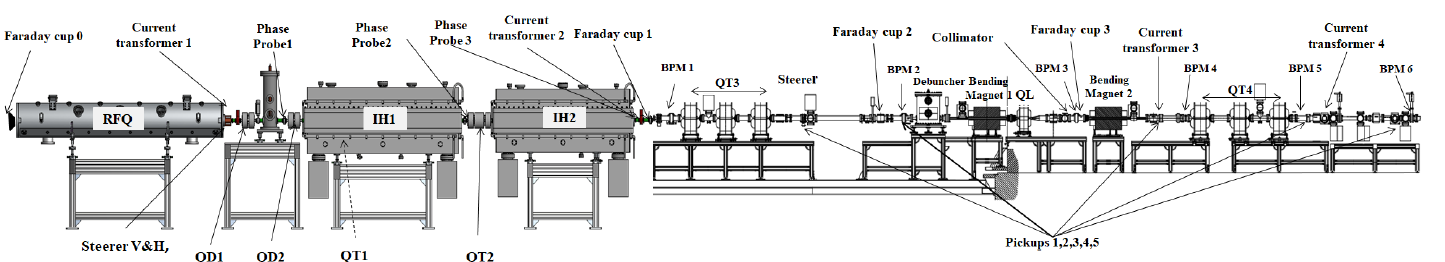 Ion Source Main Parameters for the Run 4
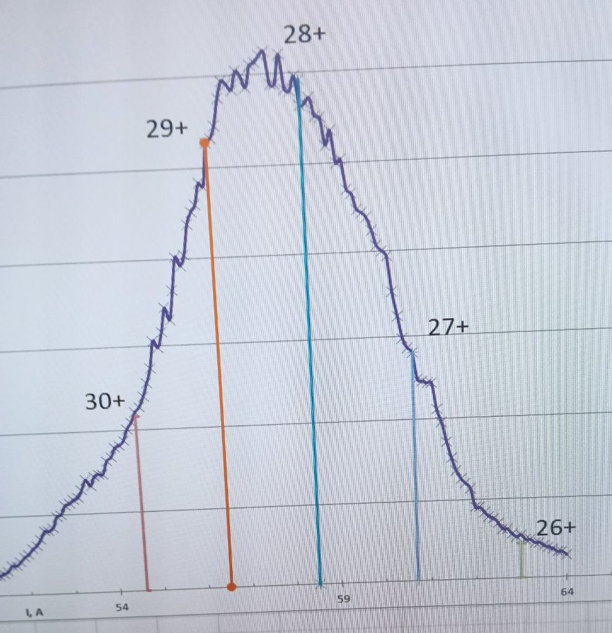 Ion composition at the linac end:
Ionization time – 18 ms; 
Target charge 28+ ~20-25% 
    (% is close to SBSIM calculations, 23%)
Stable and safe HILAC operation with Ar13+  and  Xe28+ beams
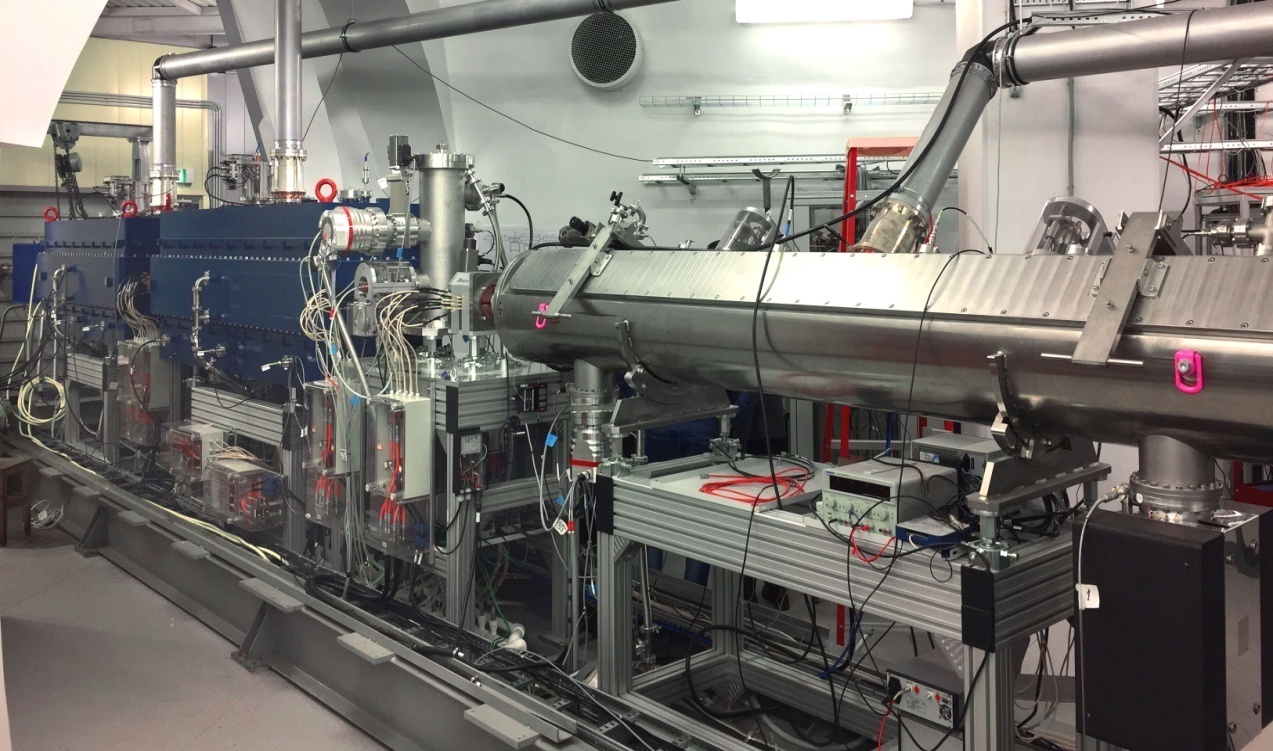 At RFQ exit I=100 mA (yellow line). At HILAC exit I=65 mA    at ion pulse duration 22  ms (red line), about 70% at this pulse of target ions  124Xe28+. Number of ions accelerated in HILAC at energy 3,2 МeV/n is about 1108.
Project HILAC intensity 209Bi35+ at energy 3,2 МeV/n is about 1.8109 per pulse.

Realization of multi cycle injection and upgrade of KRION-6T
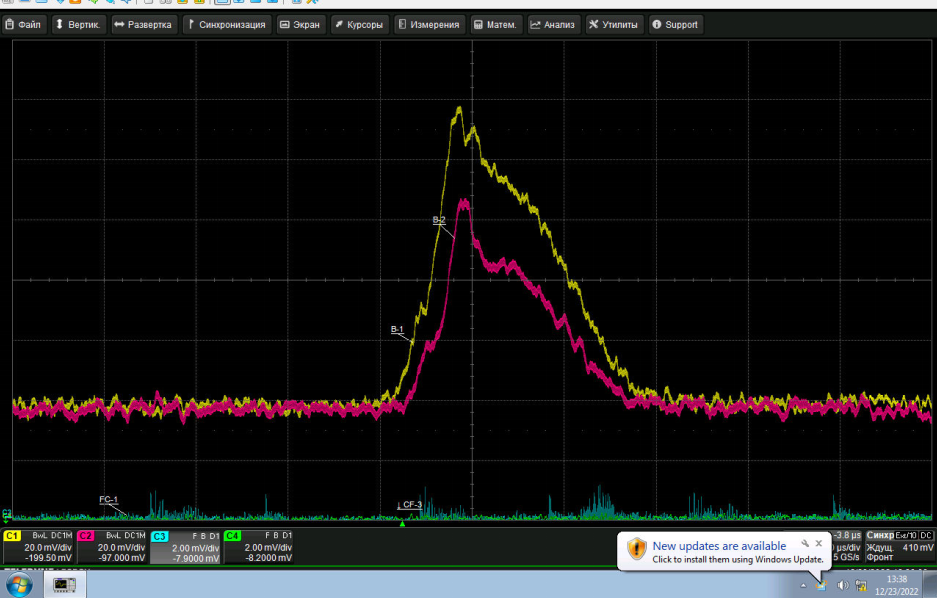 HILAC status
Preparation for multi-injection.

Includes system check-ups:

power supply for platforms with pulse injection voltage
Solenoid focusing
Quadrupole focusing
RF power supply
System of synchronisation
Voltage pulses (top) and injection current (bottom) in quadrupole doublets for A/Z= 6.25
Injection voltage pulses, 75 kV
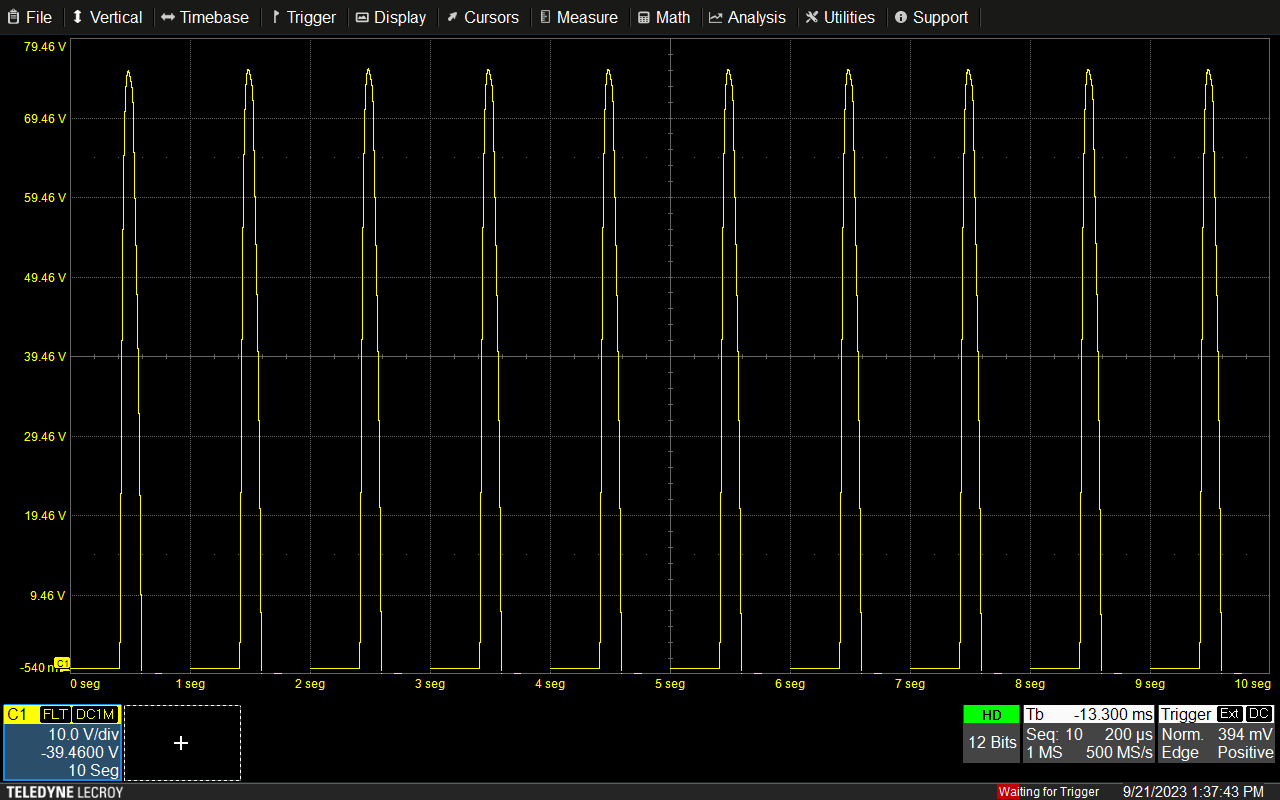 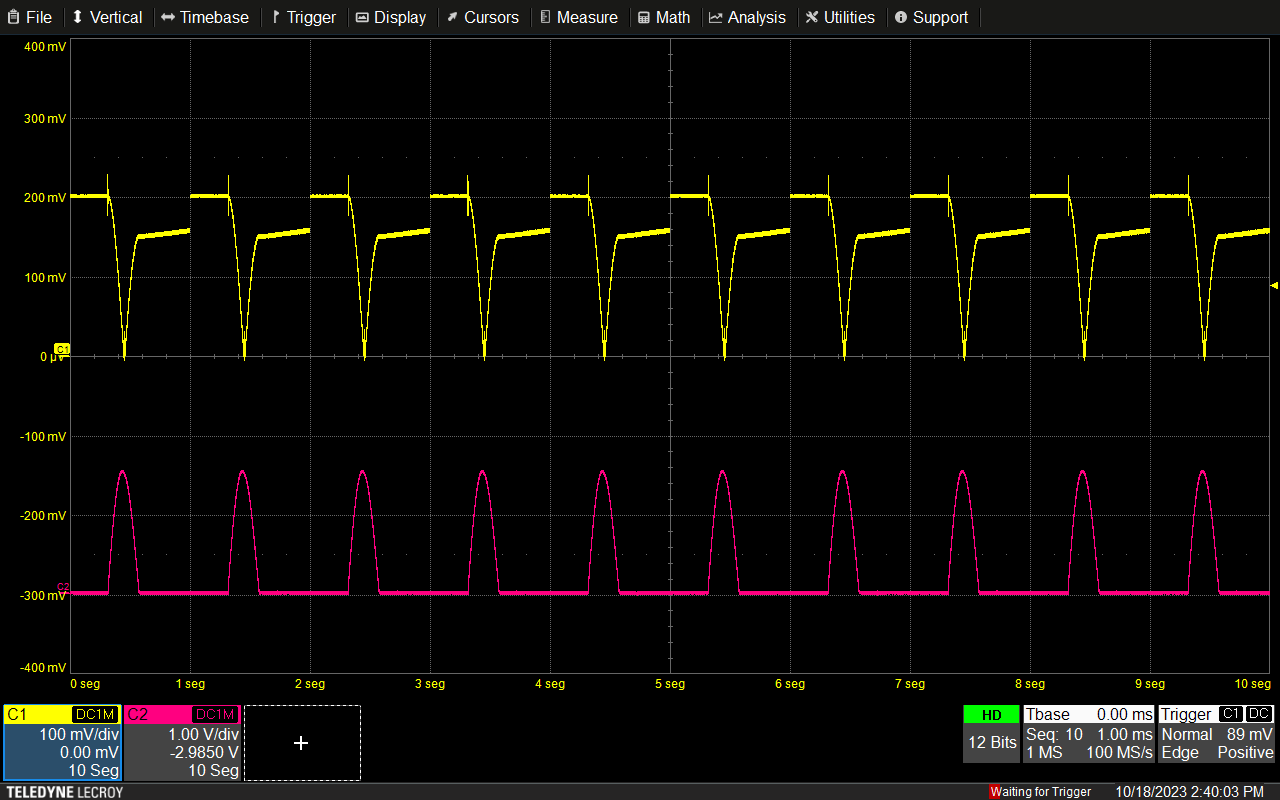 HILAC STATUSPreparation for multi-injection cycleRF system
Signals obtained by ion hits on the Faraday Cup at HILAC output (FC-3, red) and phase probes(green and blue).
Pickup signals from RFQ, IH1, IH2, Buncher
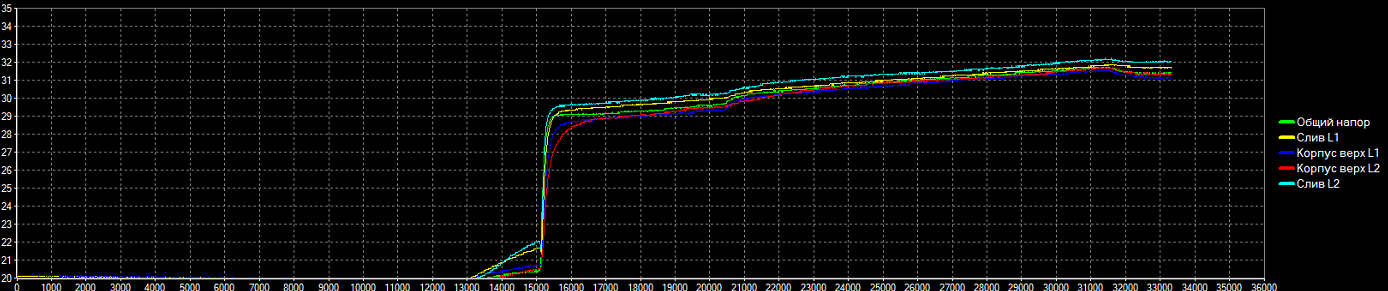 Water cooling system chart
Water
temperature
Time
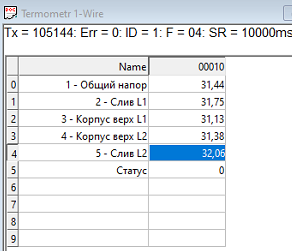 Beam signal from phase probe (10x injection)
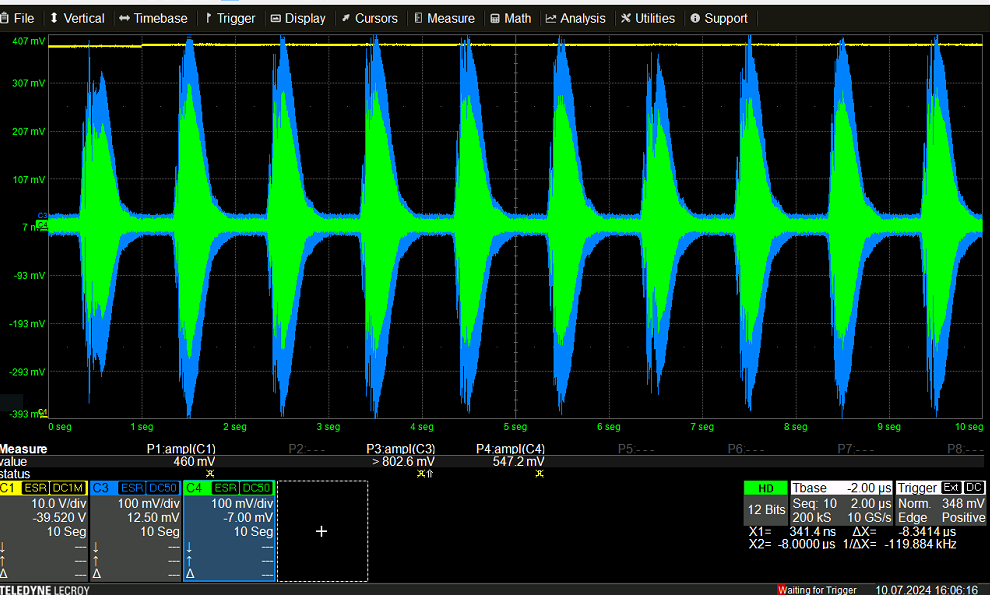 A.Martynov											11/30
Booster  ring
  layout
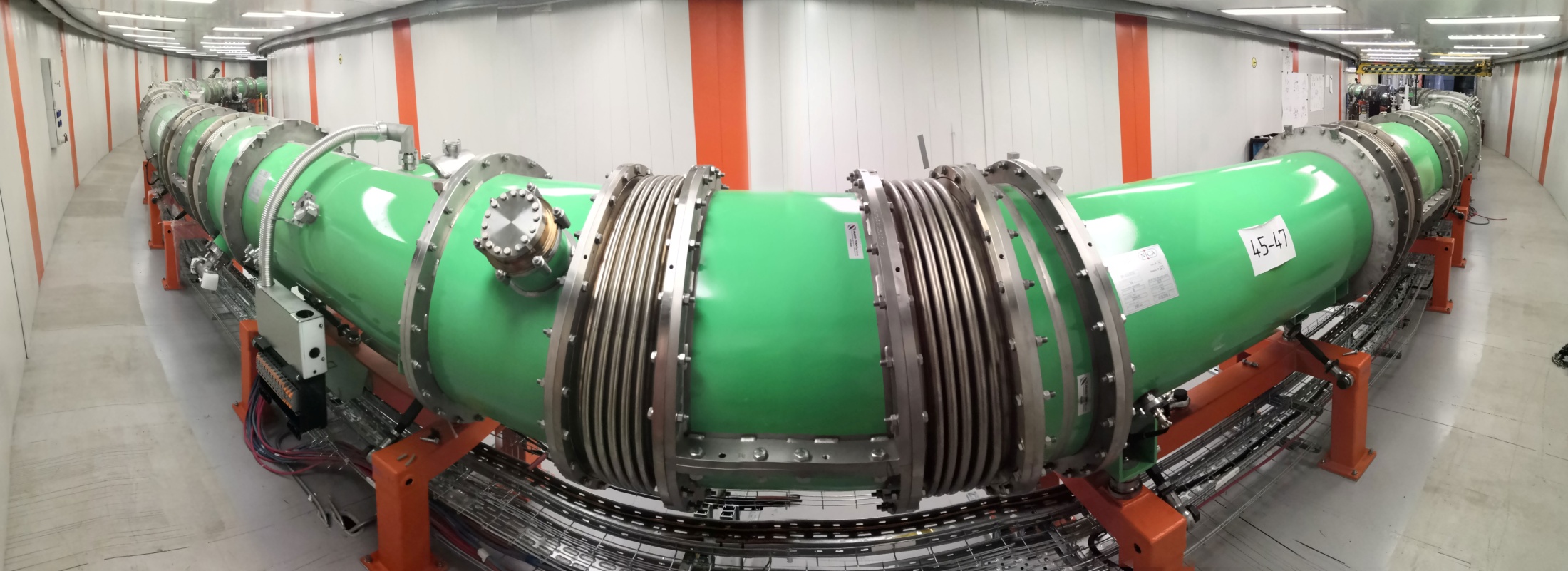 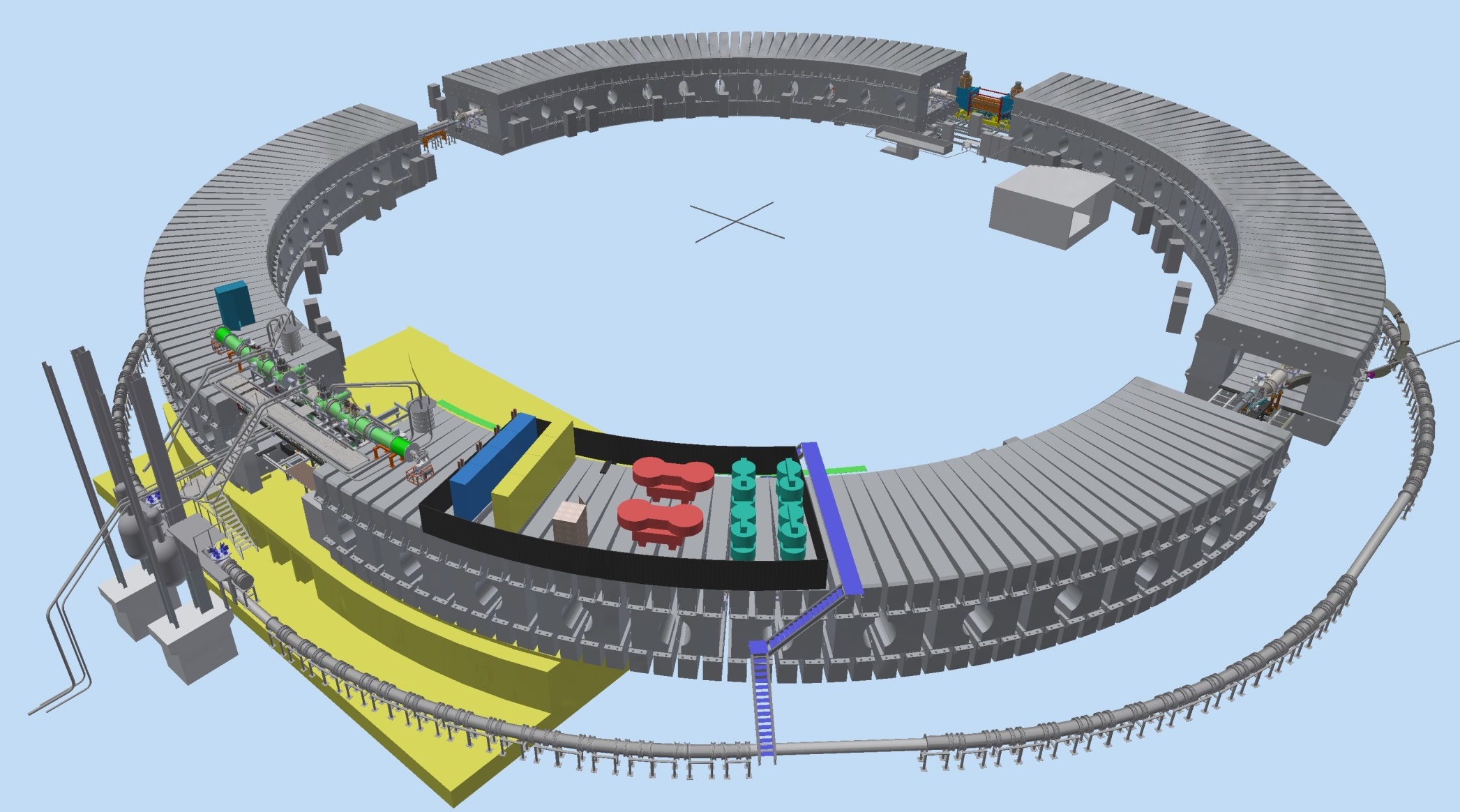 E-cooling system
Injection system
Synchrophasotron iron yoke
Fast Extraction system
RF system
Reference magnets section
Power supply & energy evacuation
Nuclotron ring
NICA Booster
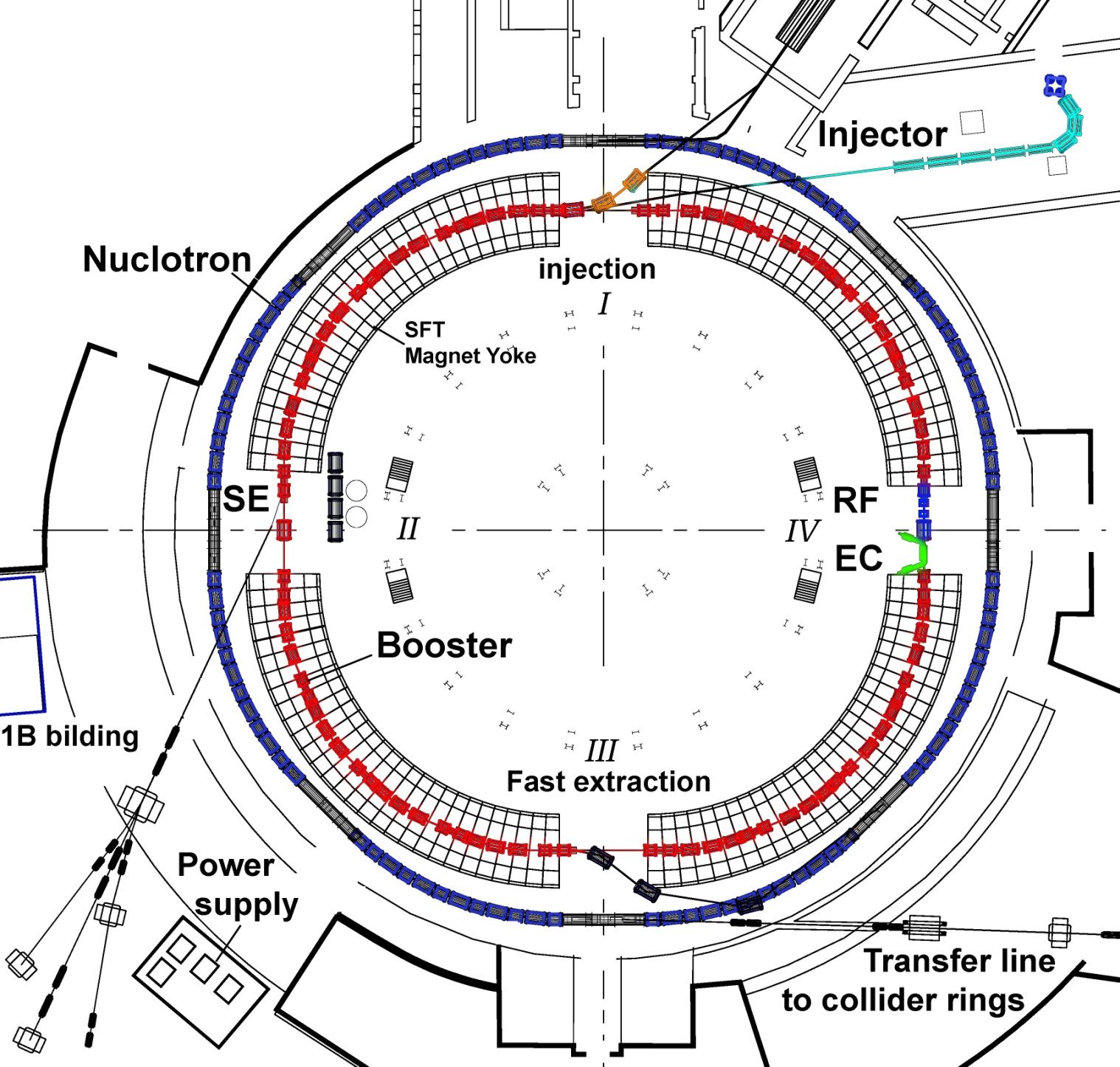 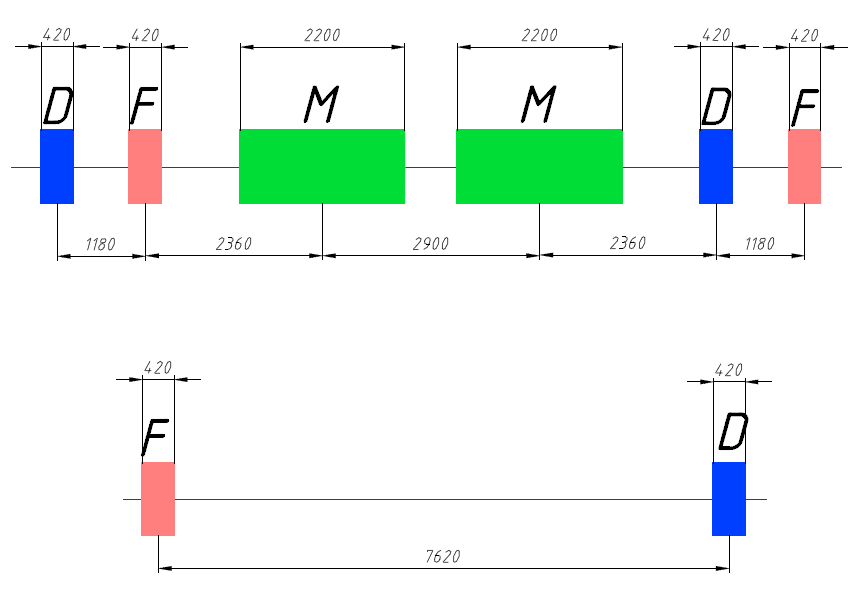 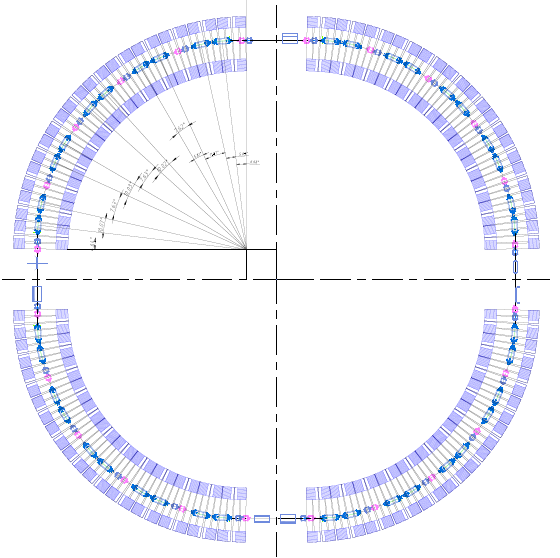 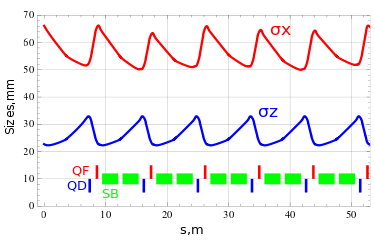 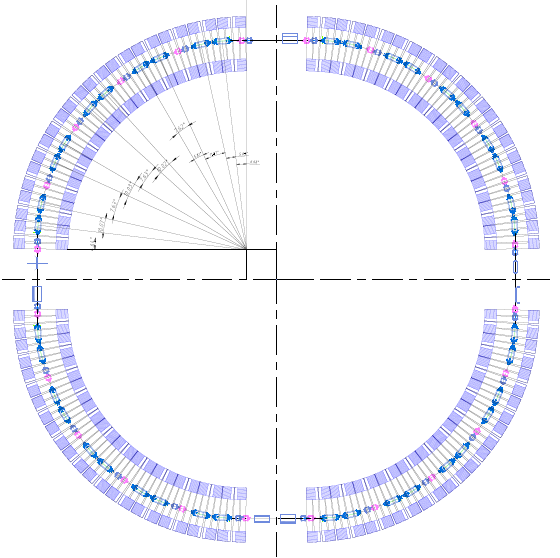 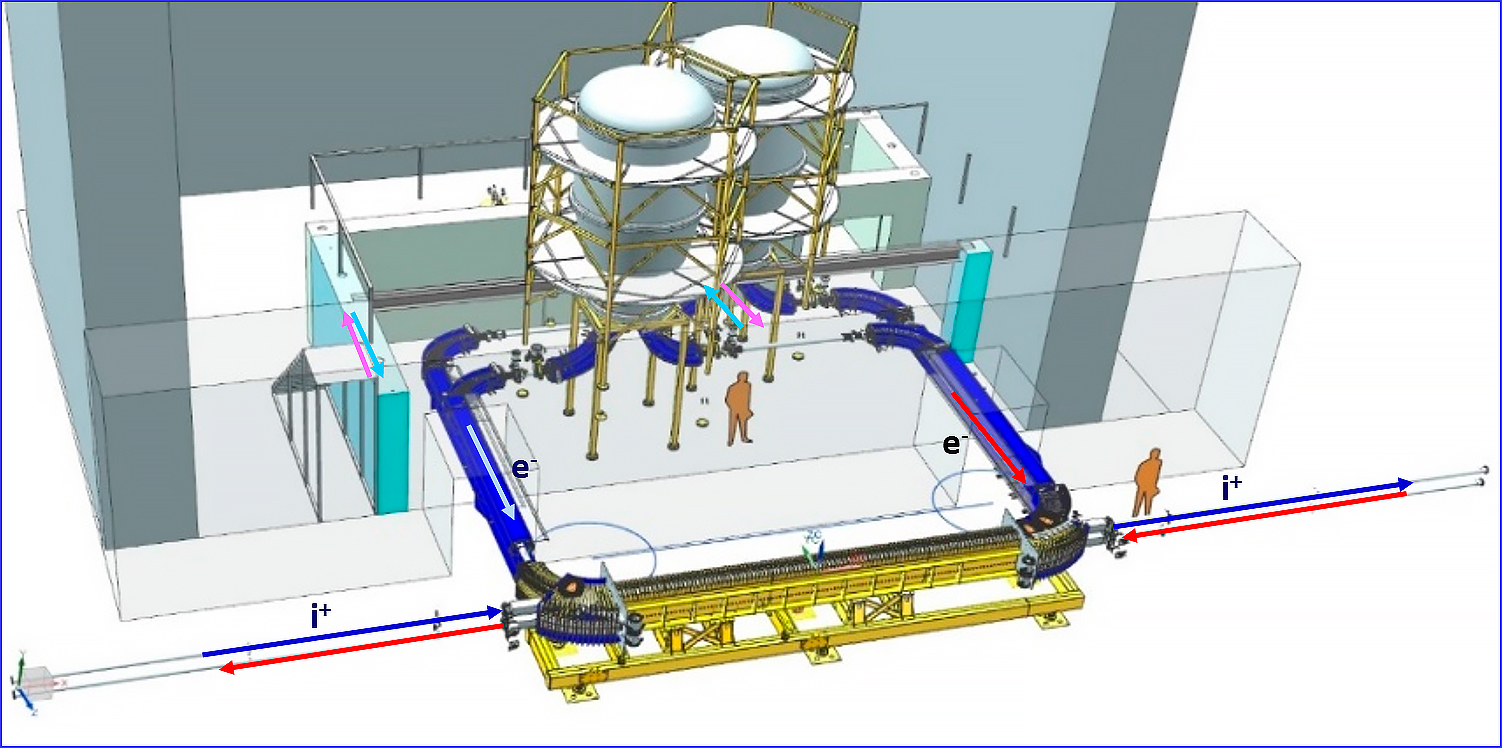 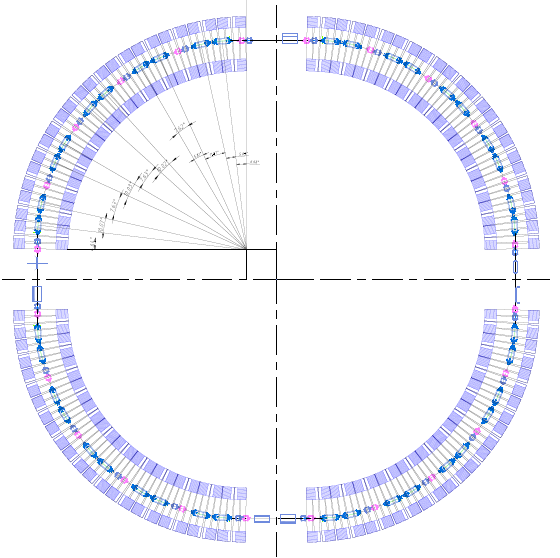 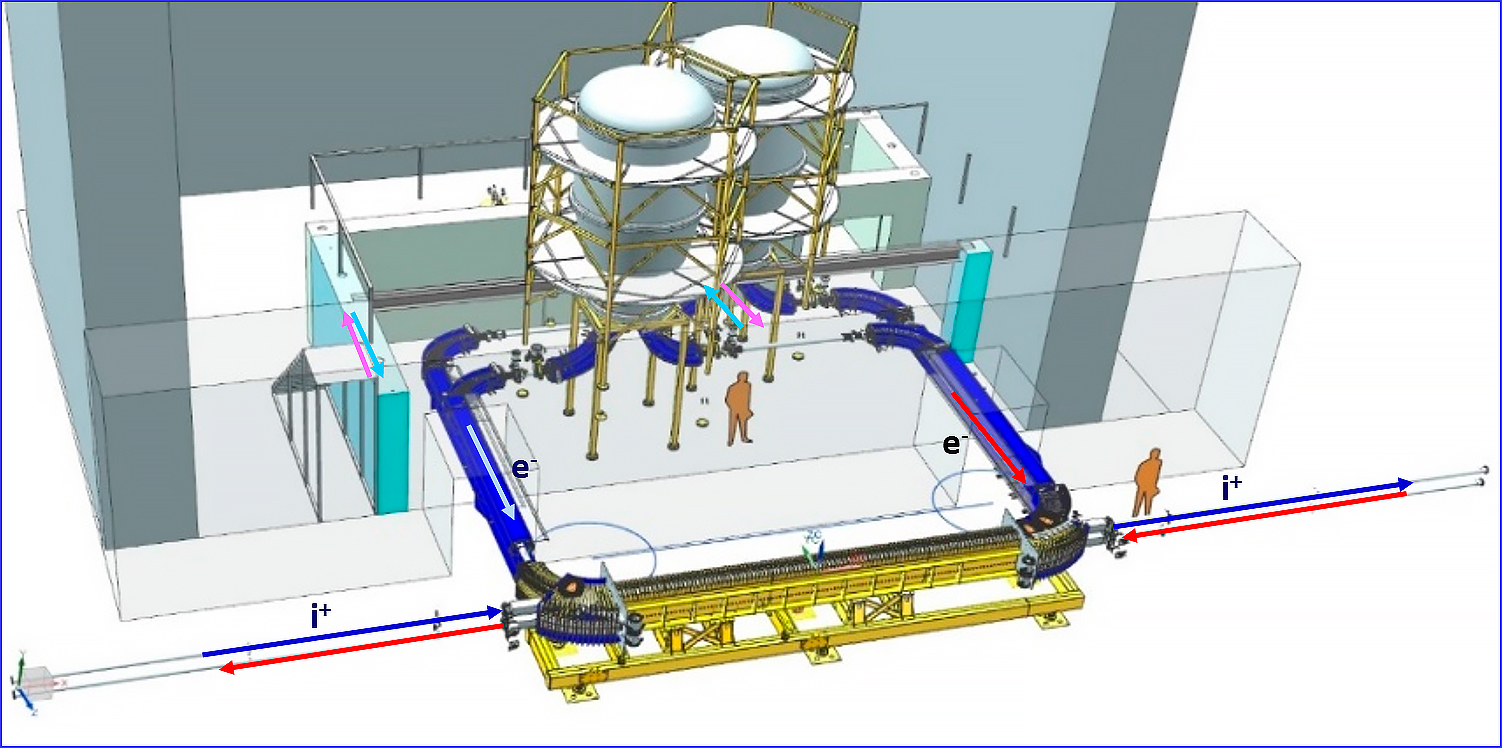 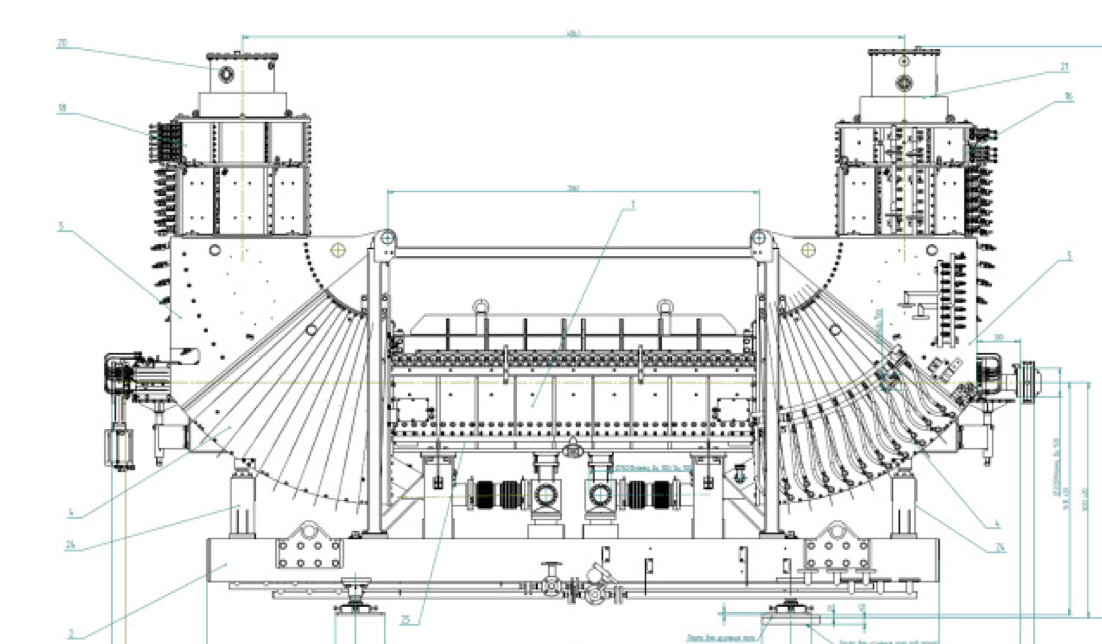 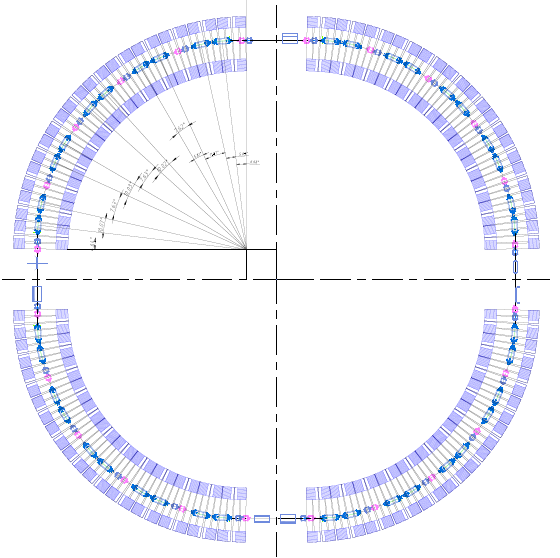 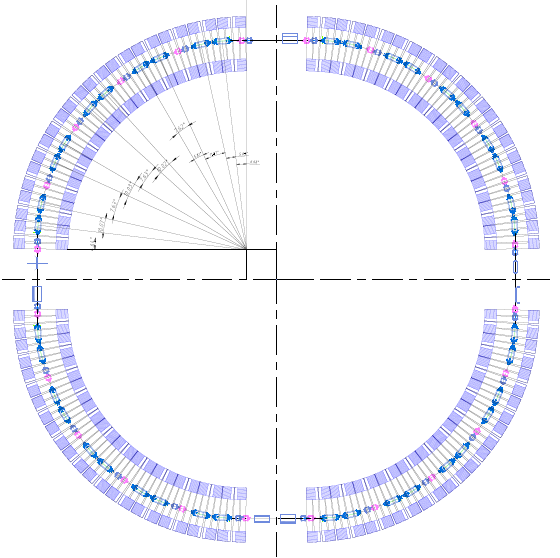 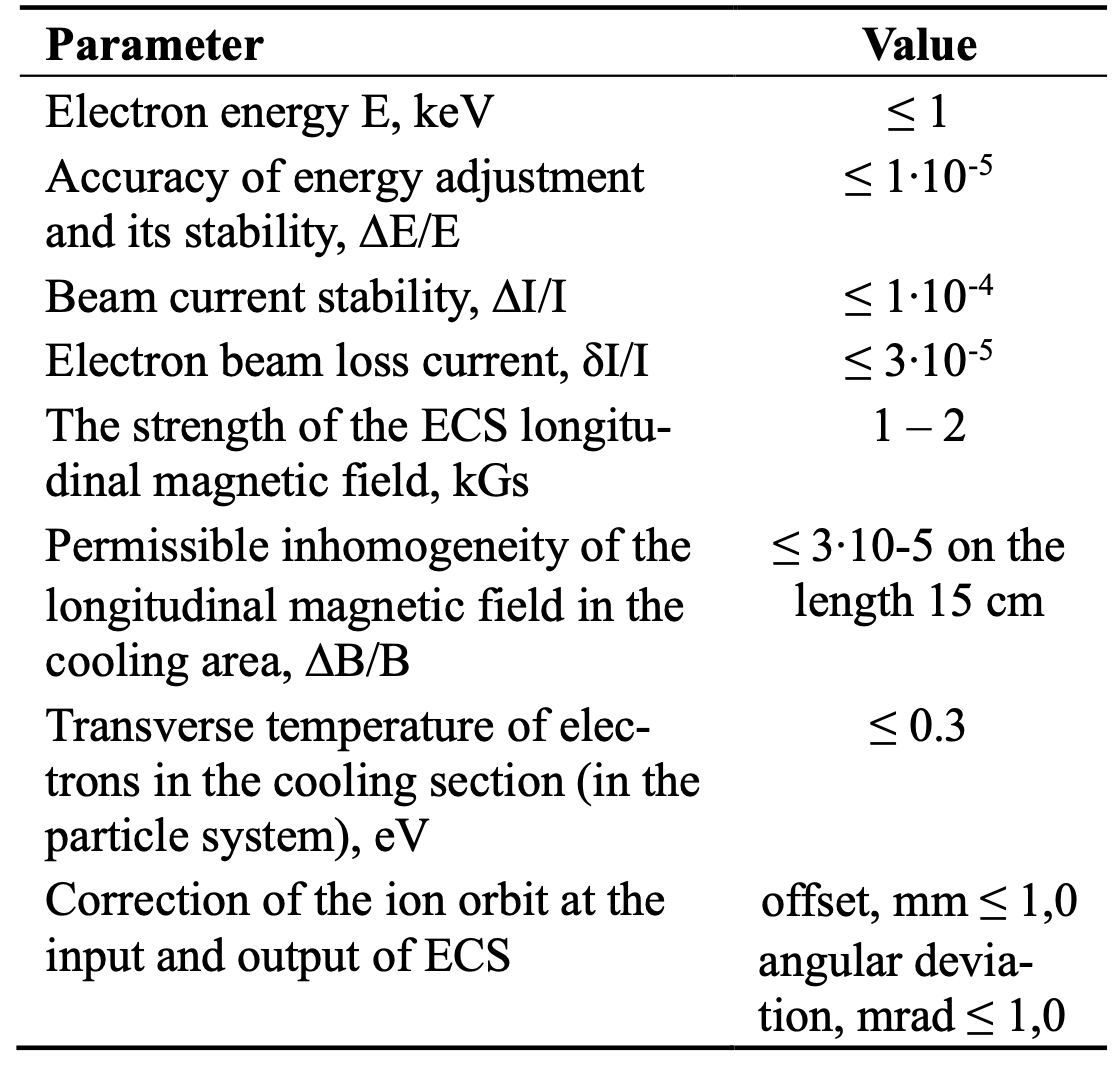 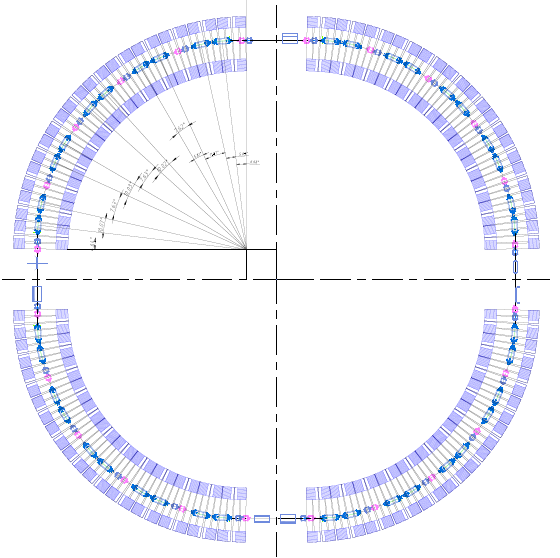 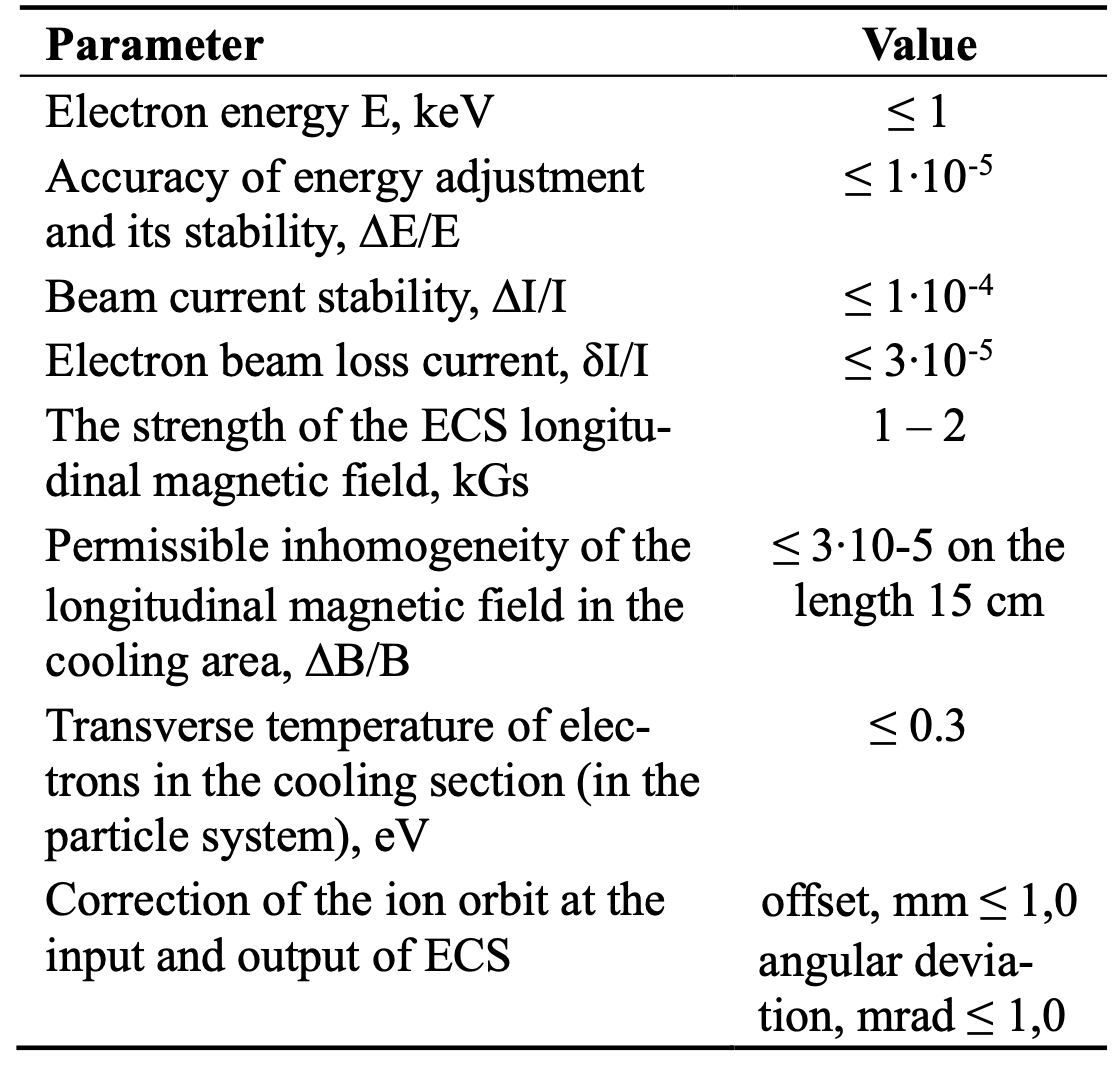 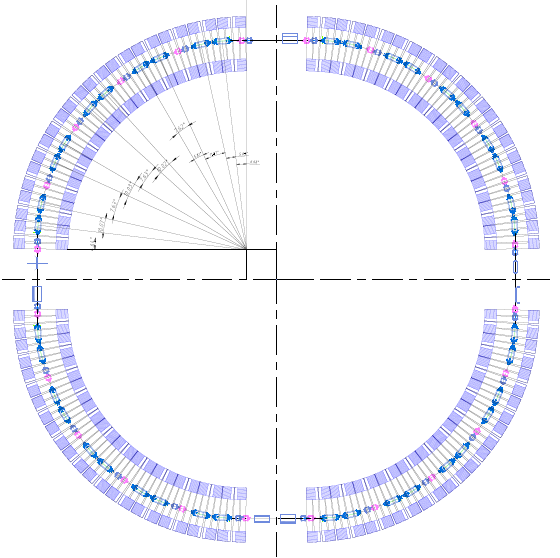 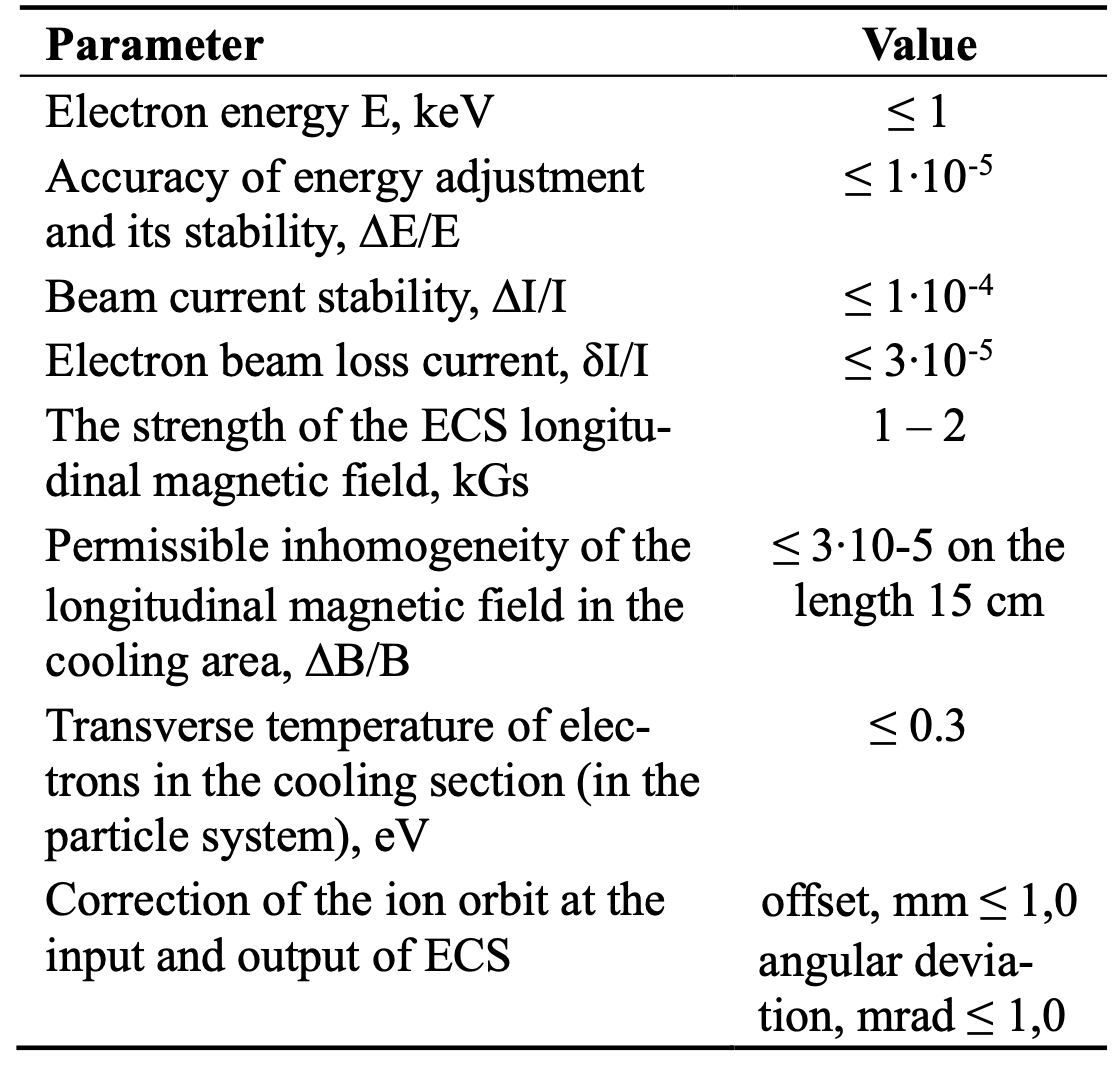 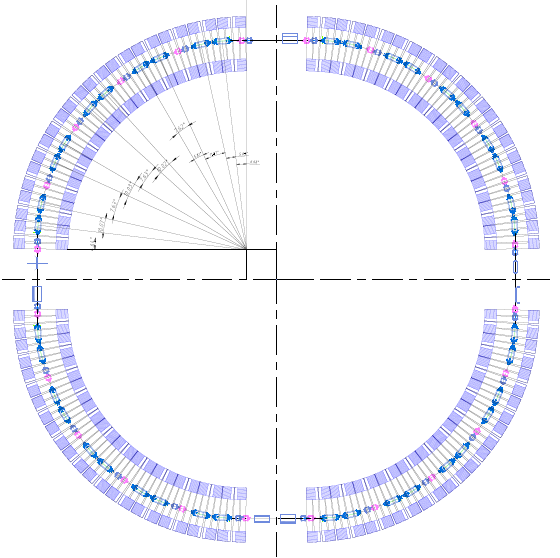 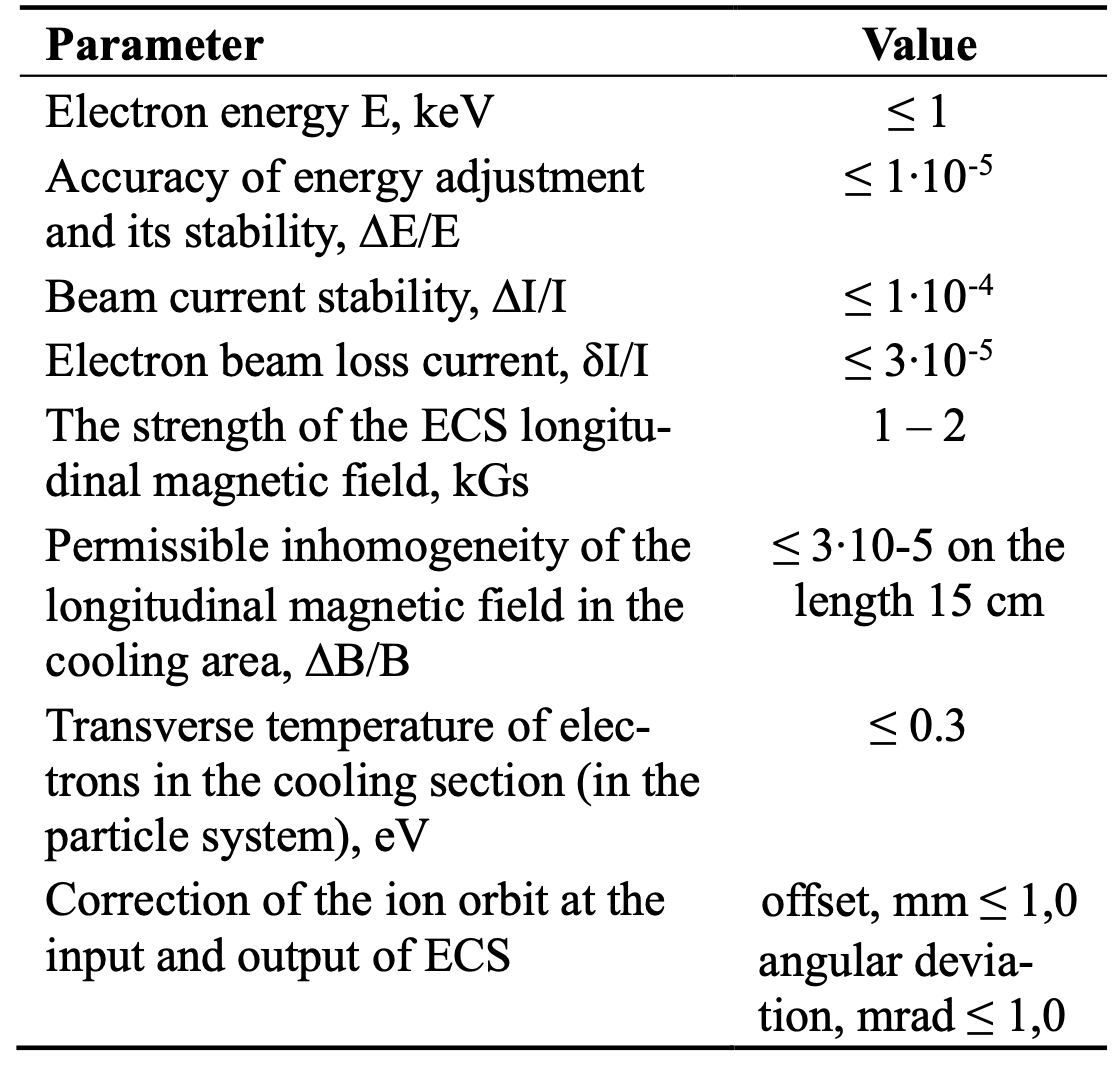 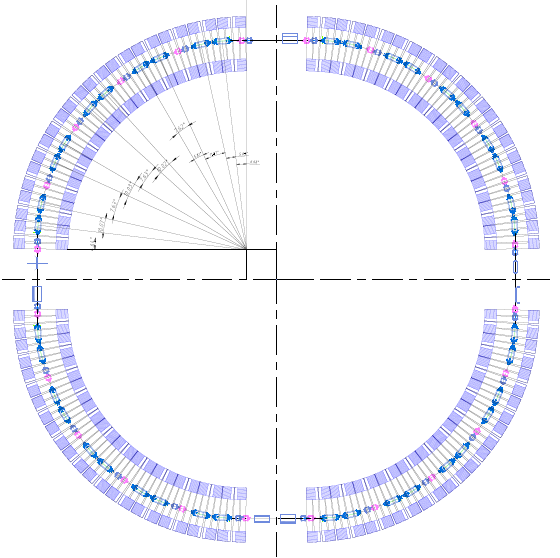 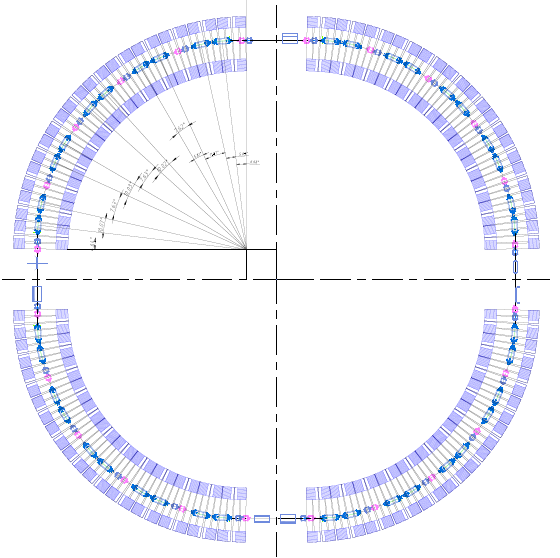 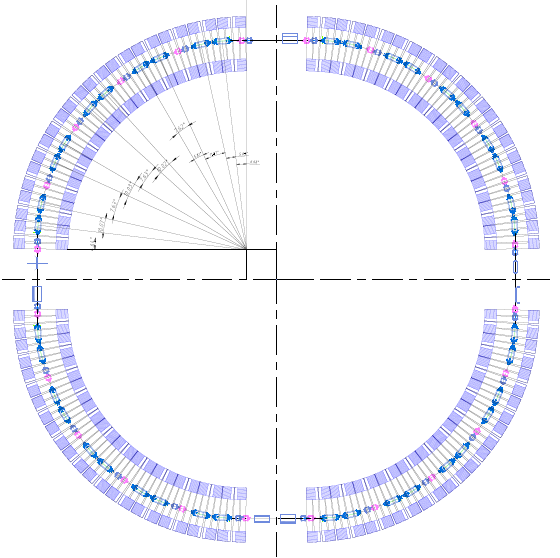 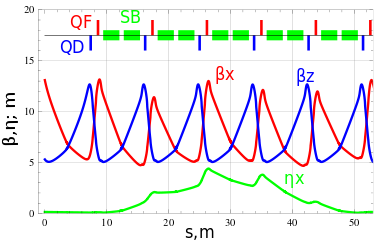 Cooling of the 124Xe28+ ion beam by electron beam with 50mA current at the energy of 1,830 keV
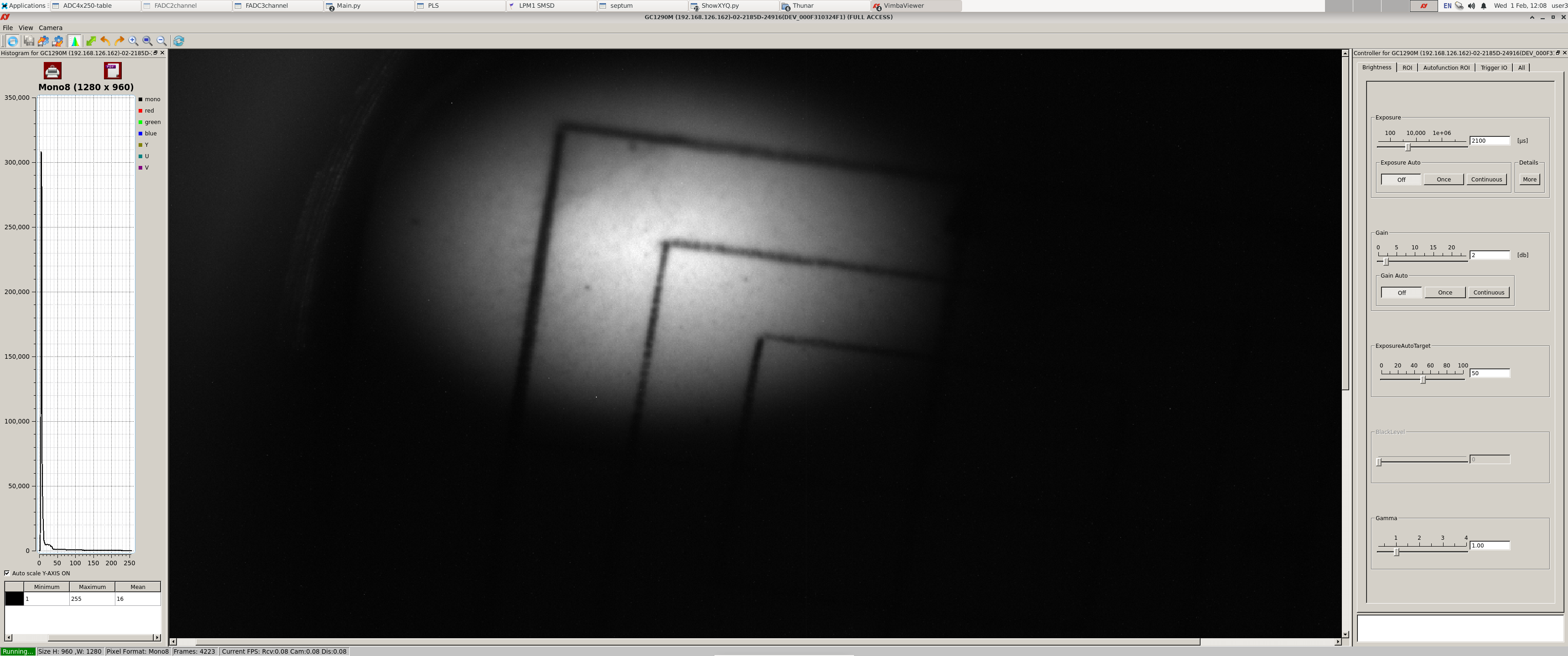 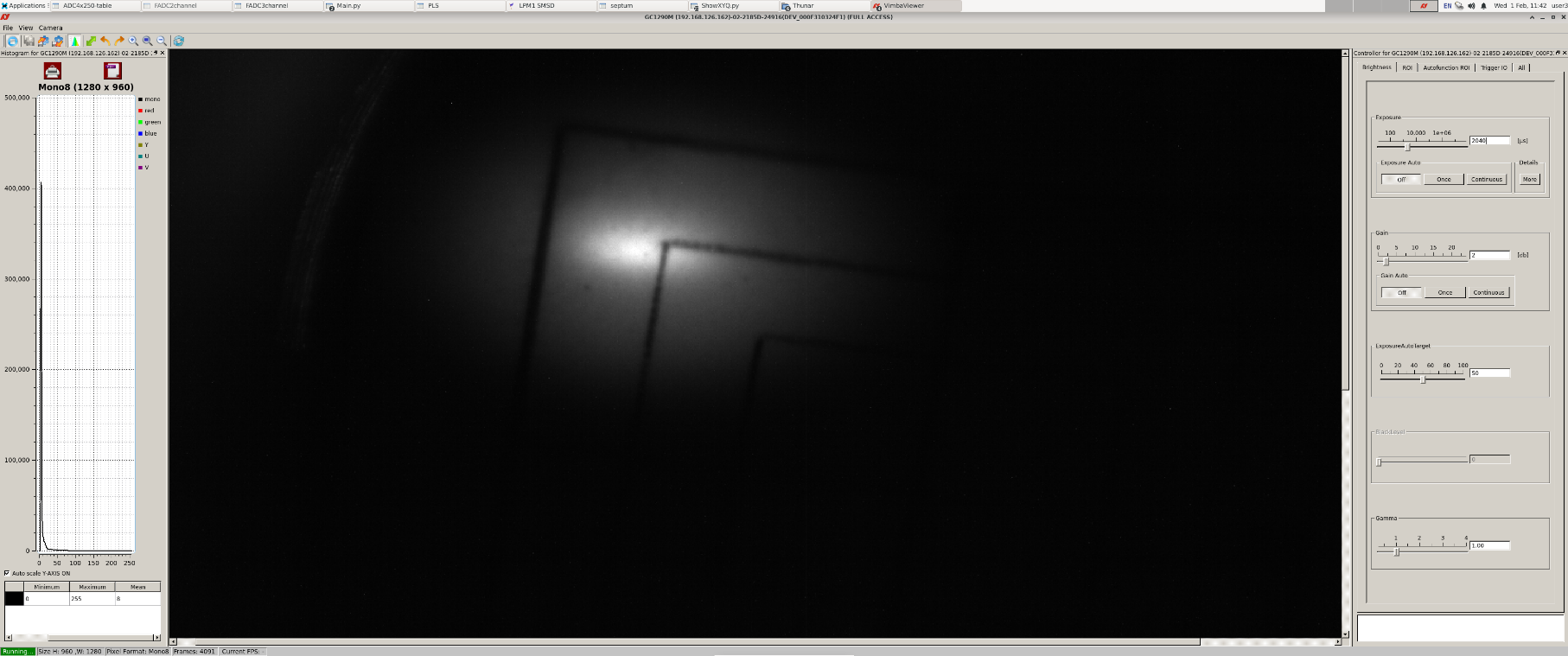 3мм
3мм
3мм
3мм
The uncooled and cooled ion beams.
При работе с пучком ионов, охлаждённых и ускоренных в Бустере, полностью «ободранных» на выходе из Бустера, доускоренных в Нуклотроне и выведенных на детектор BM@N, его скорость счёта возросла в два раза.
Electron Cooling in Booster
Electron cooling was demonstrated with the RF voltage present as it is required for beam accumulation
Measurements support the accumulation rate of about 10 Hz
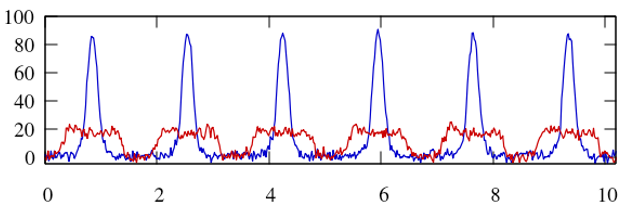 t [ms]
Beam current dependence on time with and without electron cooling. Rf harmonic number – 5.  Cooling cycle duration - 200 ms. Electron beam current 50 mA. Electron beam voltage 1.83 keV
Beam Accumulation at electron cooling
Beam accumulation happens in the longitudinal plane at Booster injection 
4 ms bunch – 8 ms revolution time  
Each new injection happens after the previous one is cooled to the core
Expected injection rate – 10 Hz
10 – 15 injections will require
Total cycle duration ~5 s
The permanently present 1st  RF harmonic weakly affects large amplitude particles
For small amplitude particles the cooling force will be intentionally reduced to avoid overcooling
To avoid anticoolig we need to match well the injection magnetic field and e-beam energy
It happens since for large Dp/p, dF/dt changes sign after reaching the peak
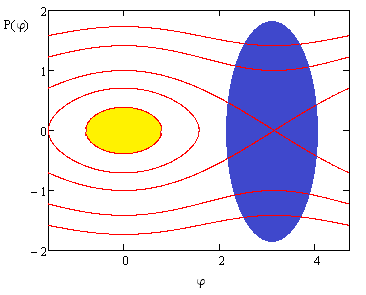 An increase of ion accumulation intensity by a factor of 5 is planned. However application of electron cooling is restricted by  ion bunch space charge effects at a level of  109 ions of Bi35+
CONCLUSION
The HILAC is modified for multi-injection and successfully tested (Summer 2024)
	New power supplies for solenoids are developed, installed and proved 	their reliability under a long-duration operation,
	New water-cooling system for lenses is ready and tested

The beam transportation channel is capable to transfer the beam of increased intensity to the Booster (Summer 2024)

The Booster Run with multi-injection is scheduled for the Winter 2024-2025
Thank you for attention!
BACKUP SLIDES
Полная ширина импульса на полувысоте в зависимости от времени
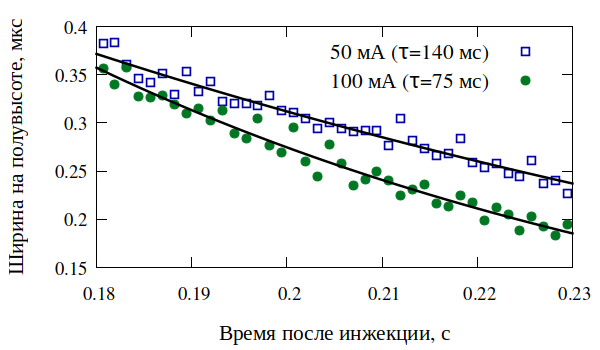 ВЧ включены, пучок сгруппирован. Уменьшается продольный разброс.
34
Результаты настройки ЛУТИ
Крион 2,4 нКл
ПНР 04
Осень - зима
2022-2023
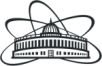 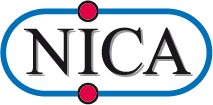 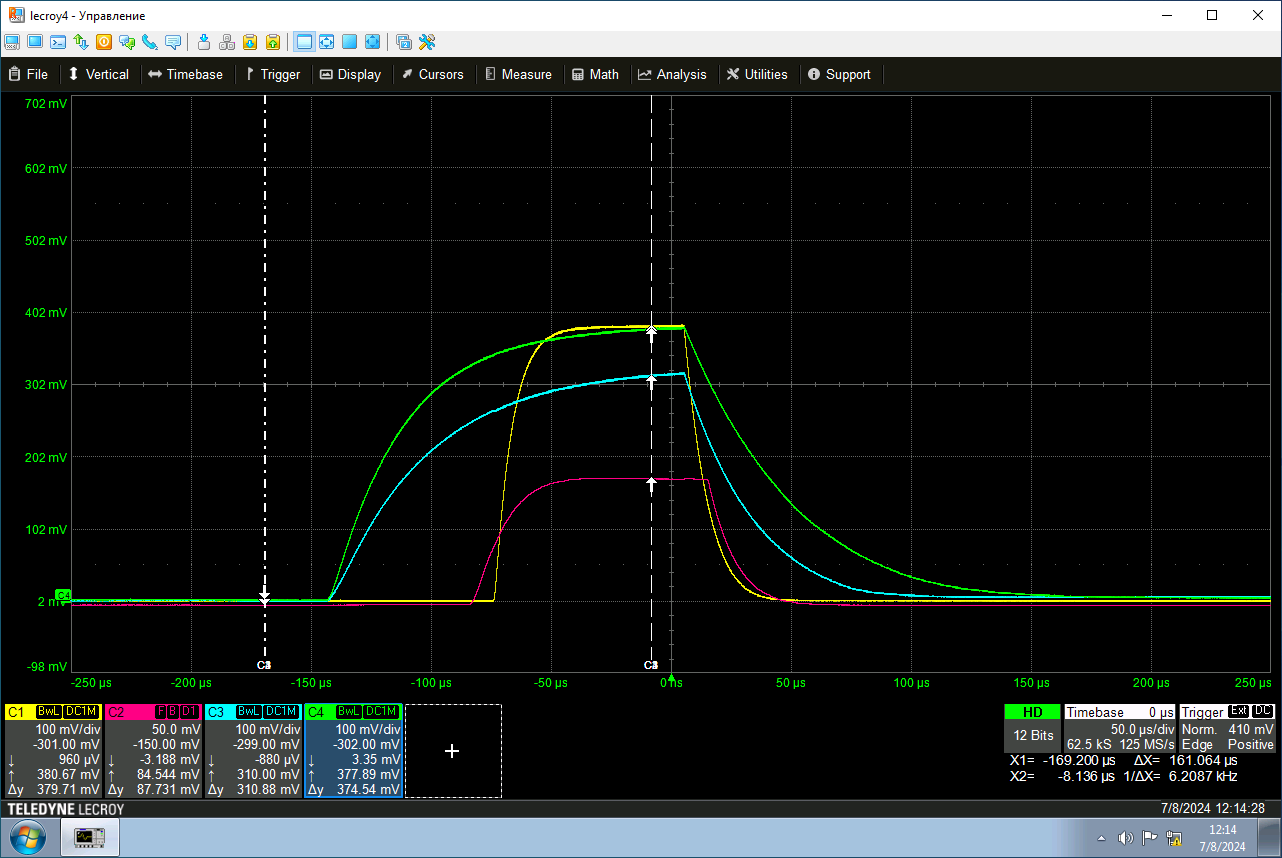 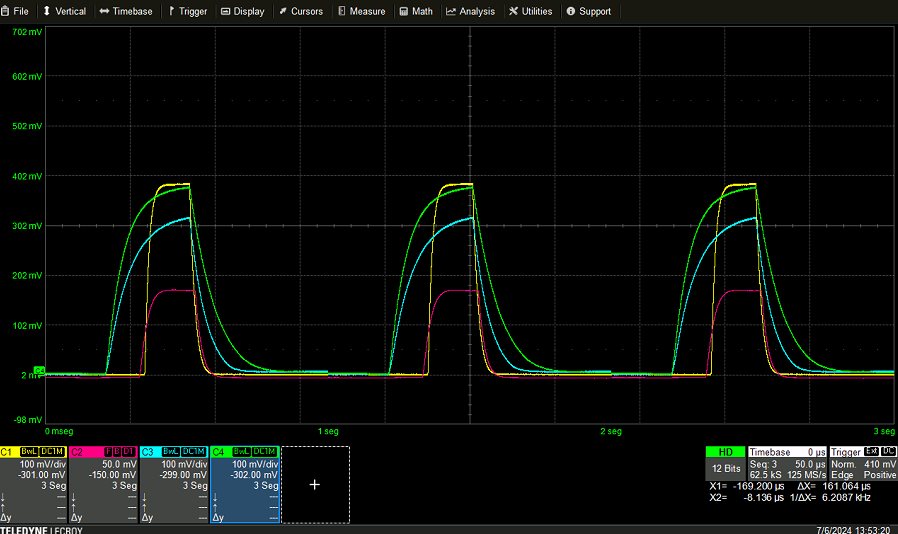 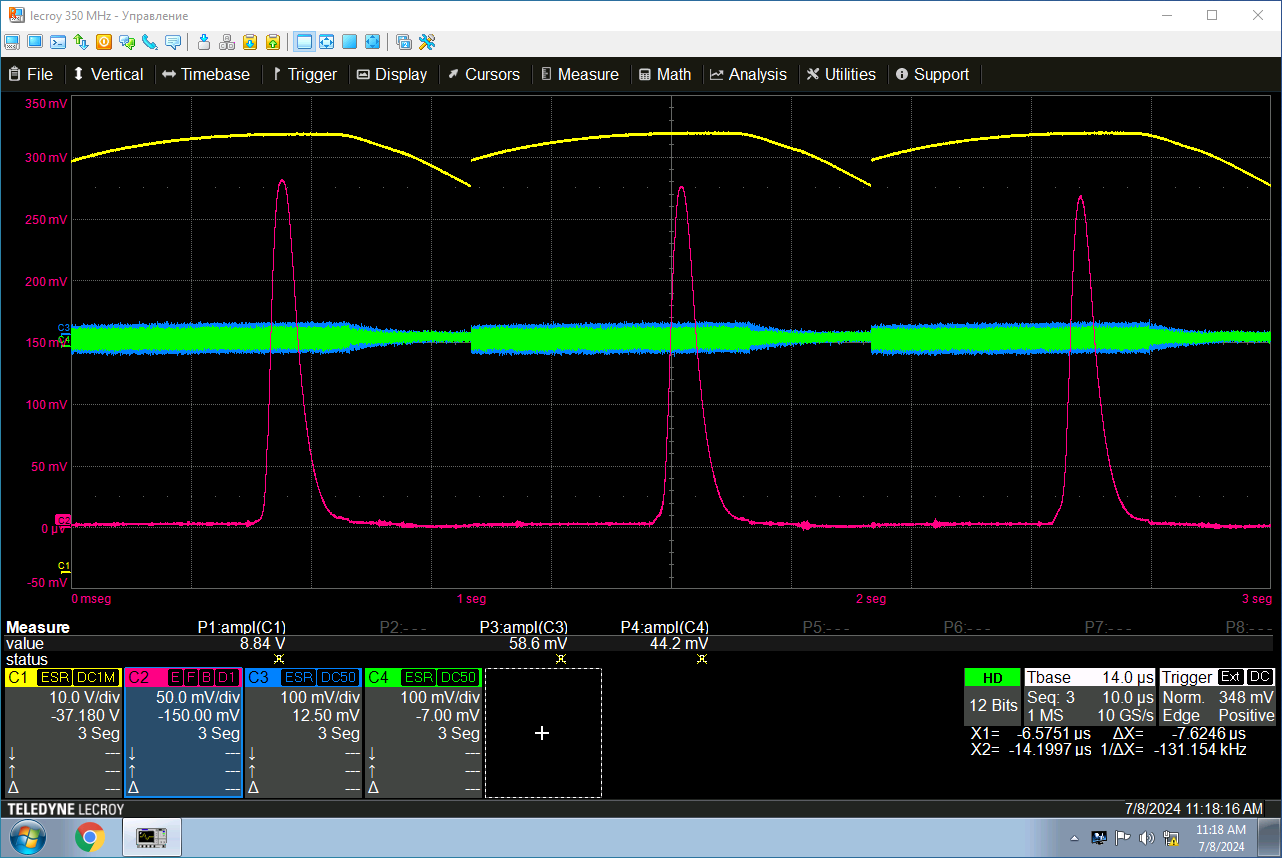 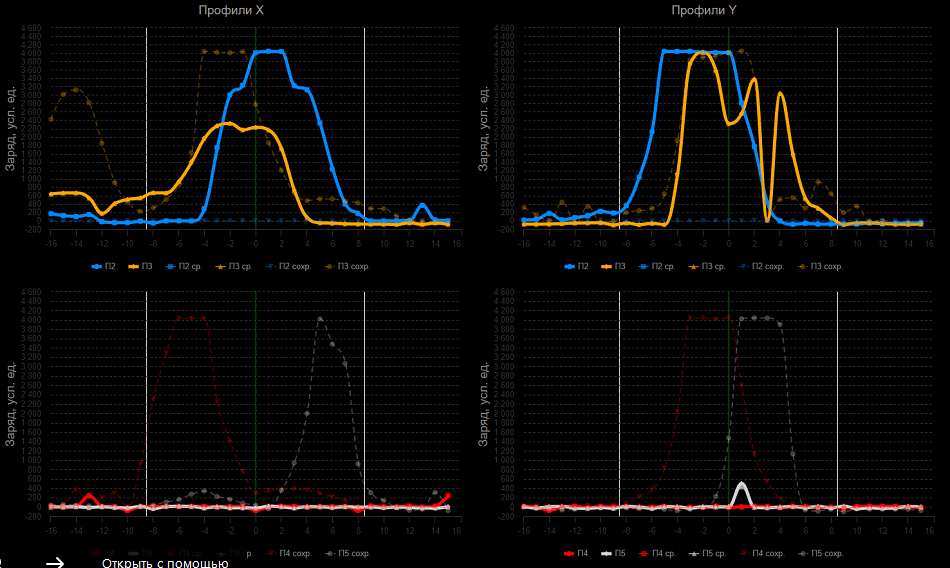 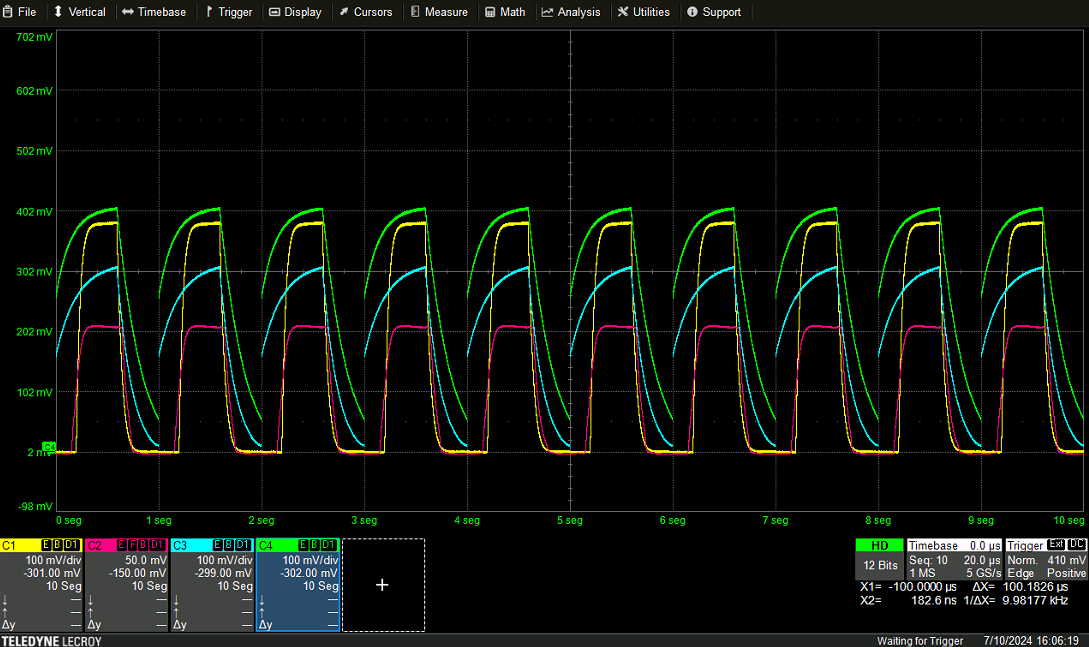 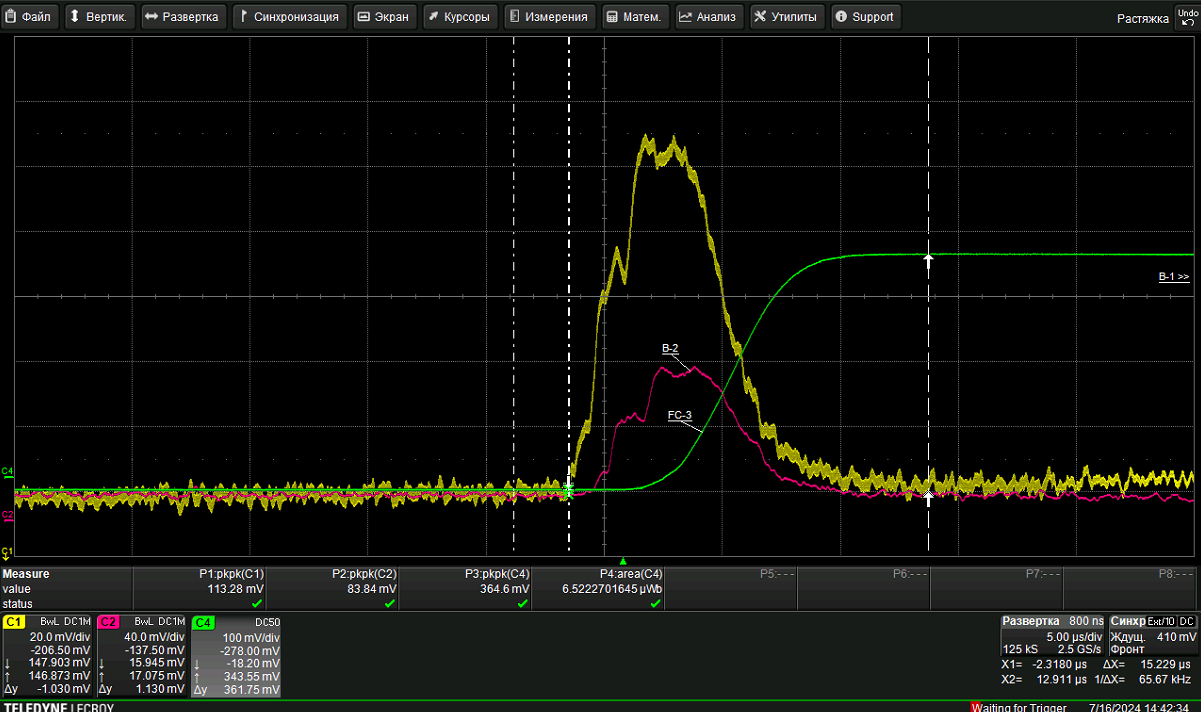 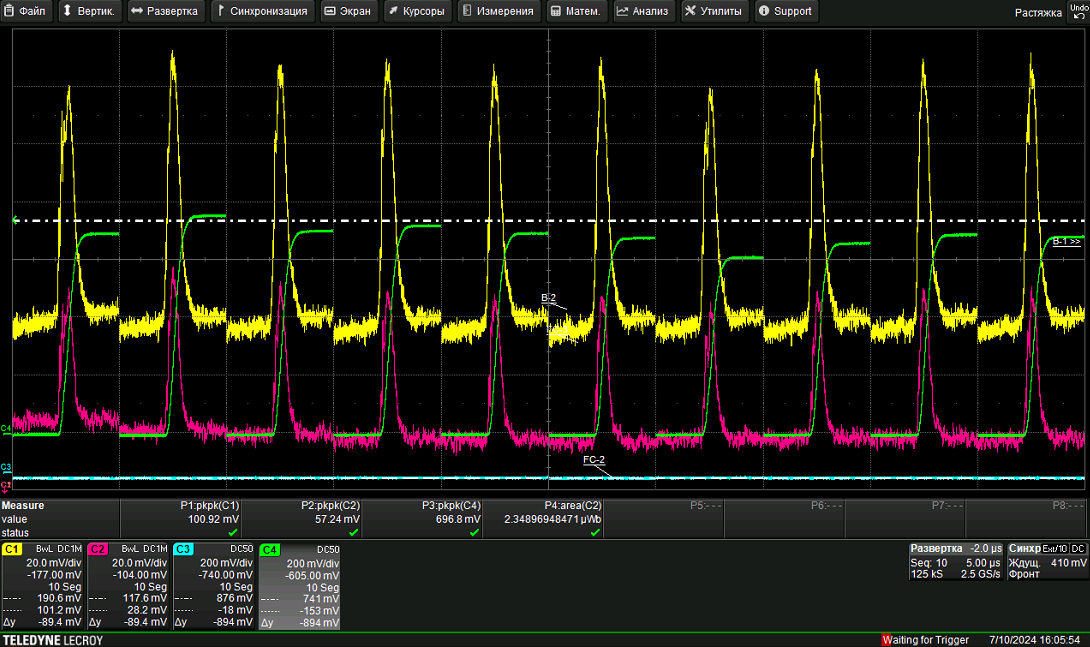 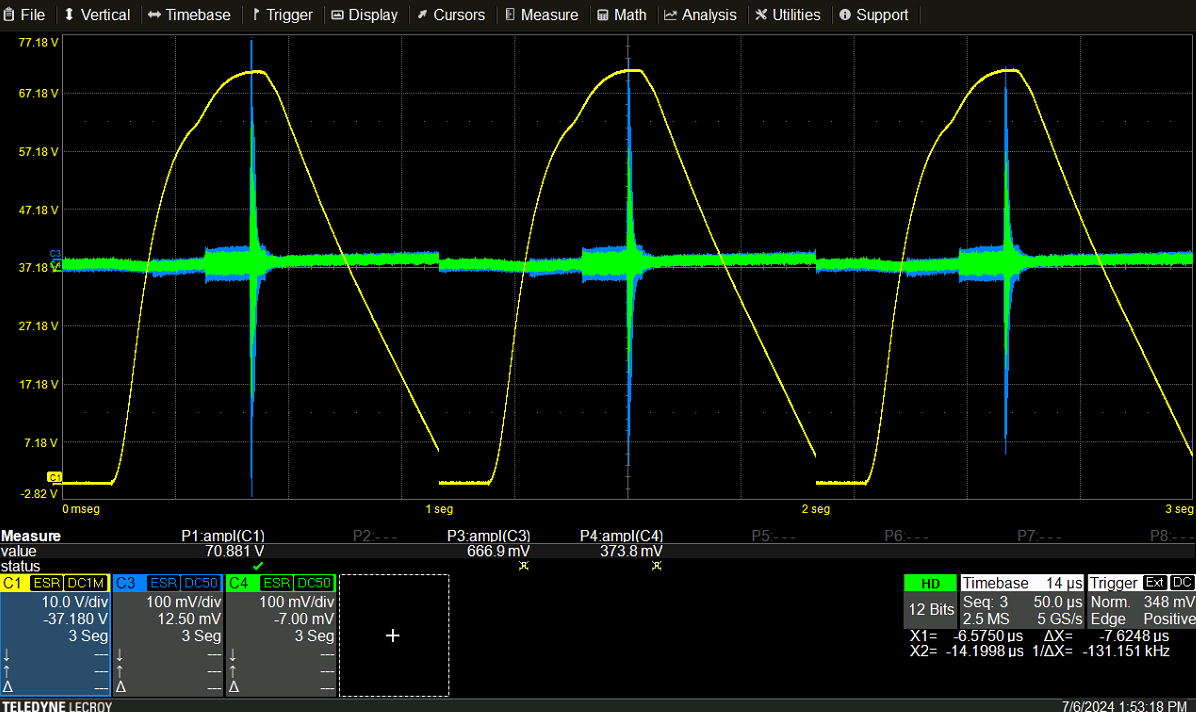 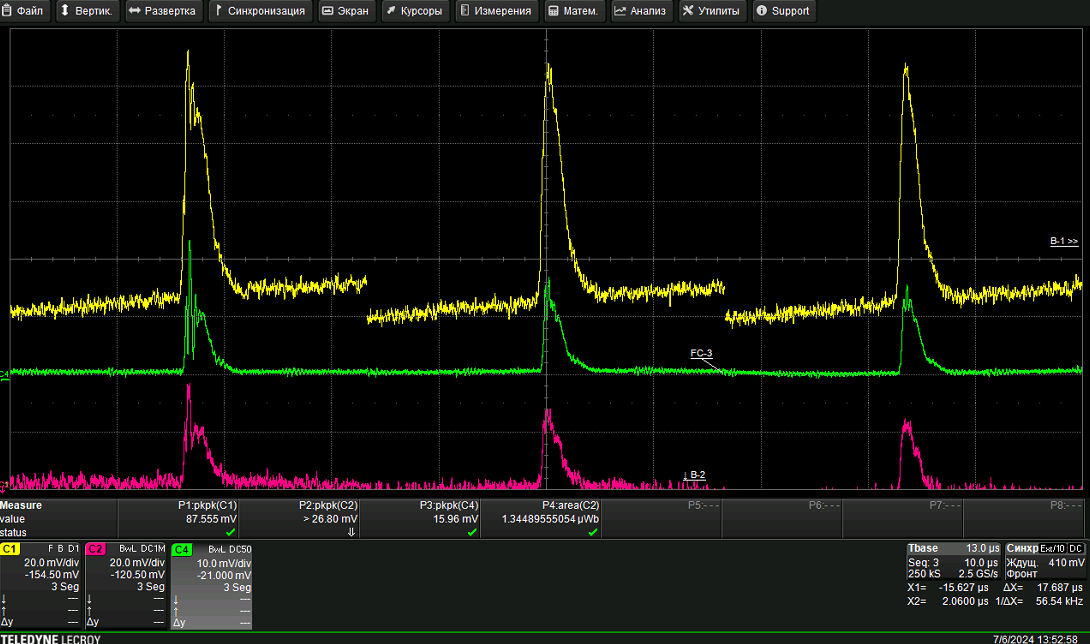 Одновременное прохождение по линейному ускорителю и каналу нескольких зарядностей Ar и Xe в окрестности целевой зарядности
Спектр на выходе RFQ
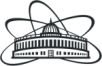 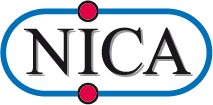 Профили пучков Xe27,28,29, ПМ-1Б 192А.
29+
28+
27+
Профили пучков Xe26,27,28, ПМ-1Б 192А.
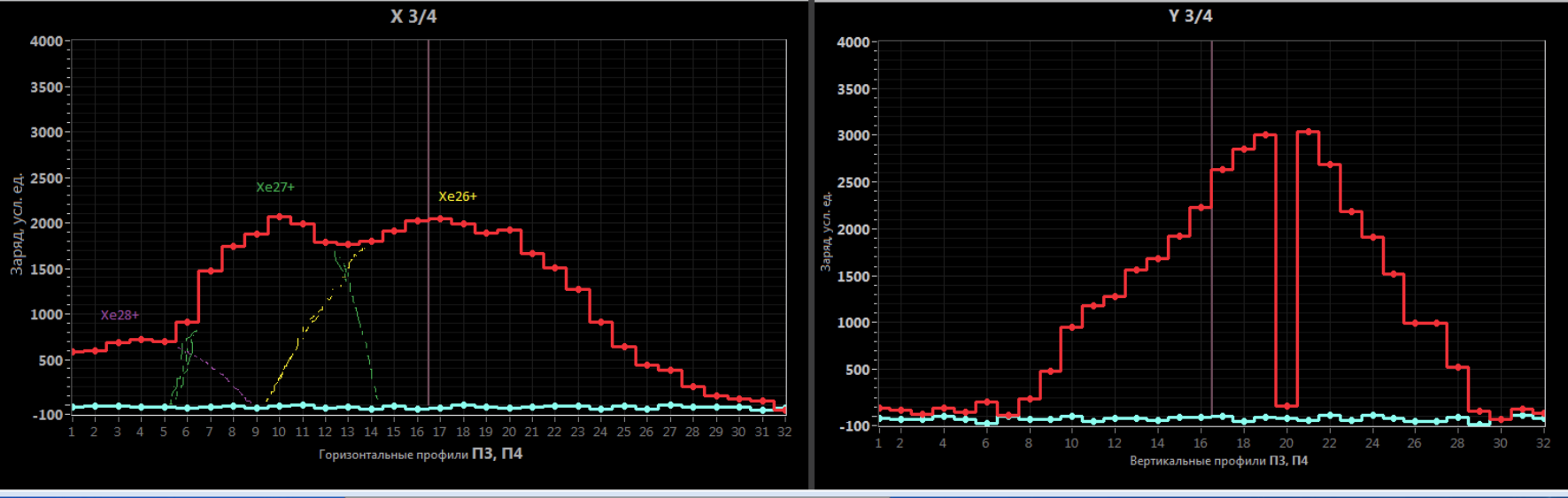 29+
28+
27+
Пучок 124Xe28+ в канале инжекции в Бустер
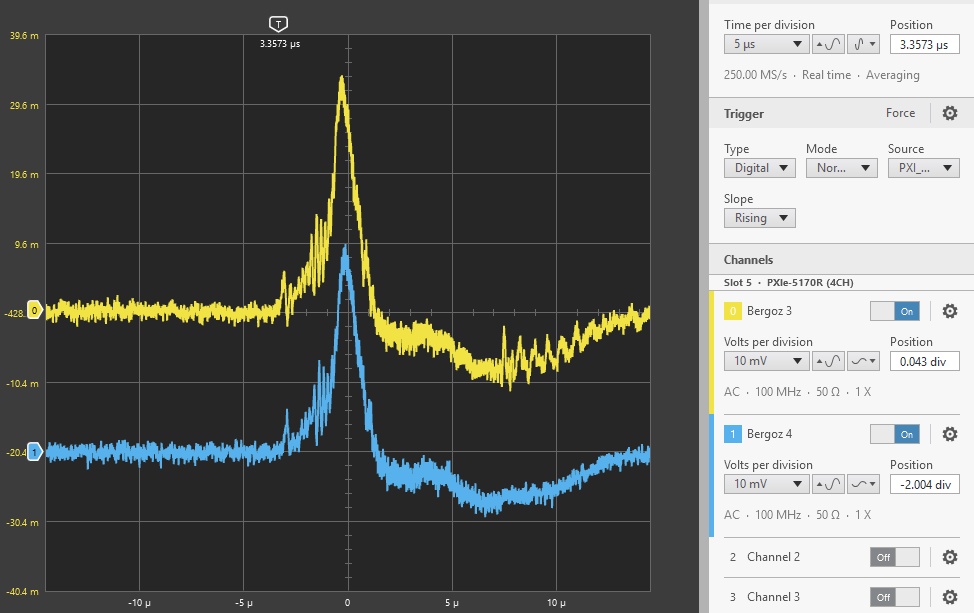 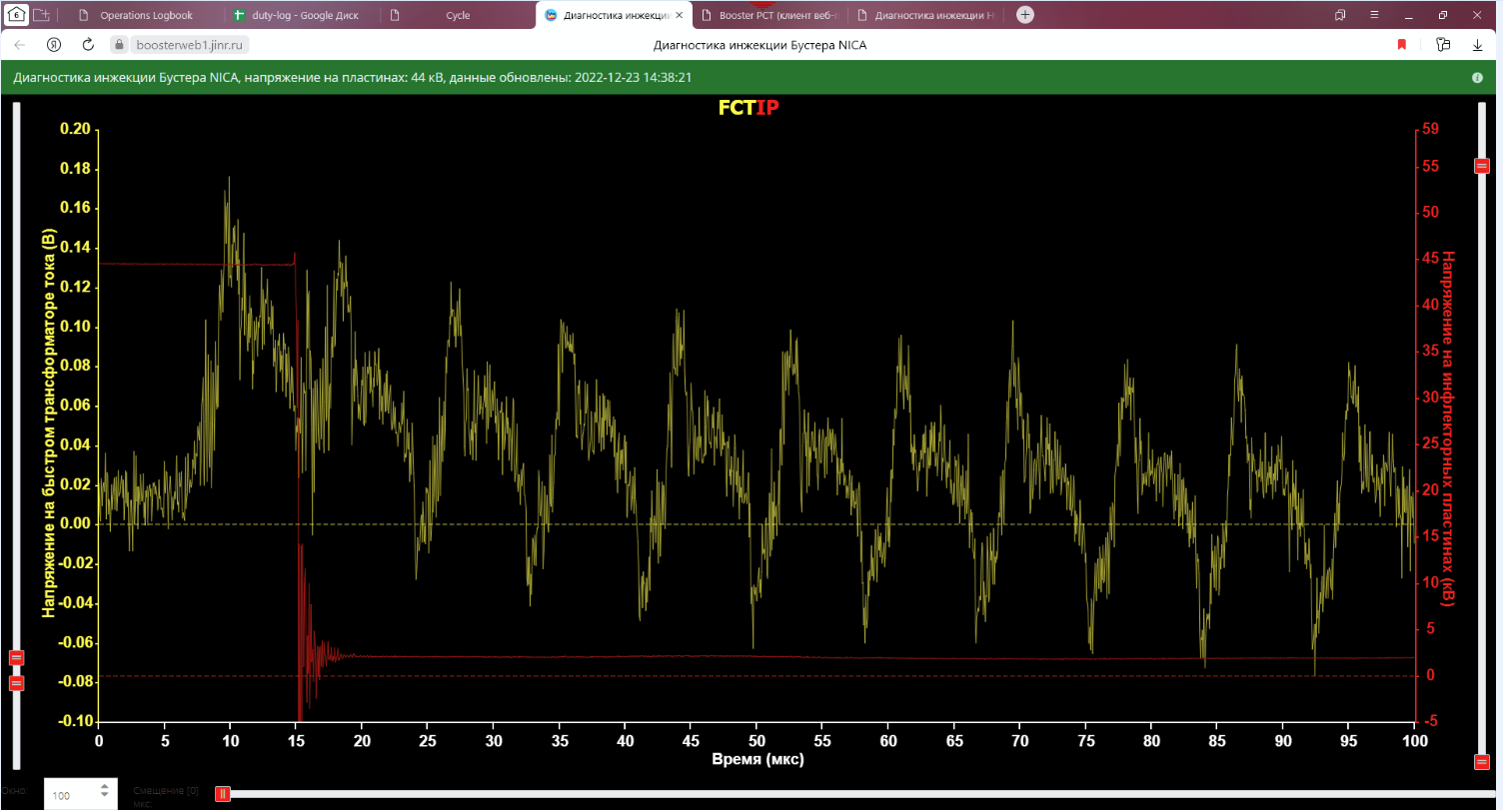 Картинка циркуляции Xe
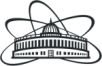 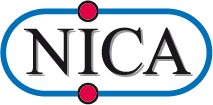 Стабильная работа источника ионов КРИОН
Срыв электронной струны происходил только во время «экспериментов» с накалом катода
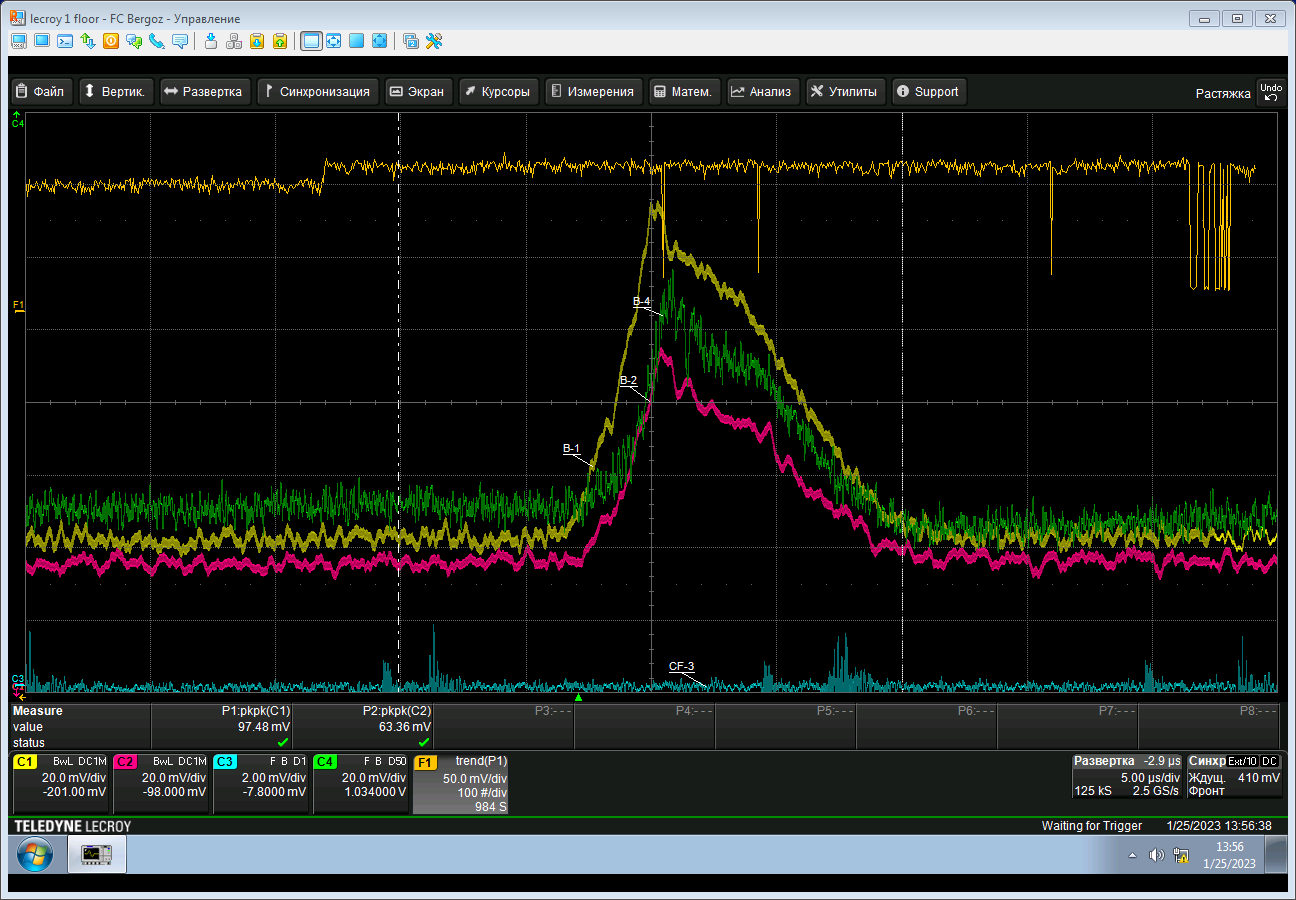 Линия тренда макс. амплитуды
сигнала
с Bergoz1
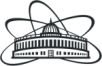 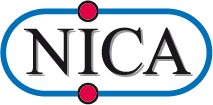 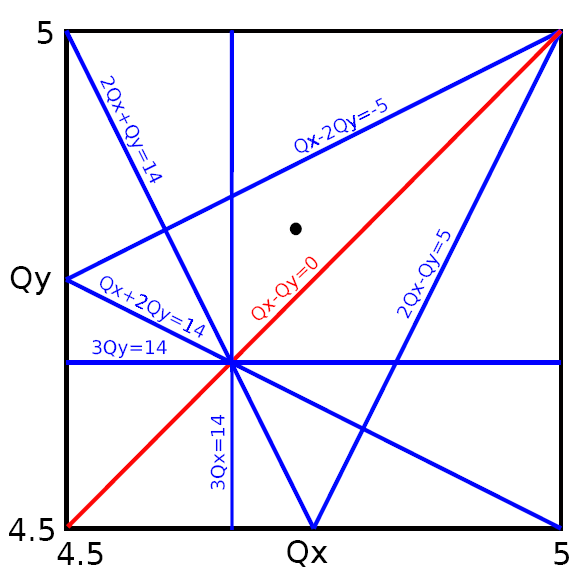